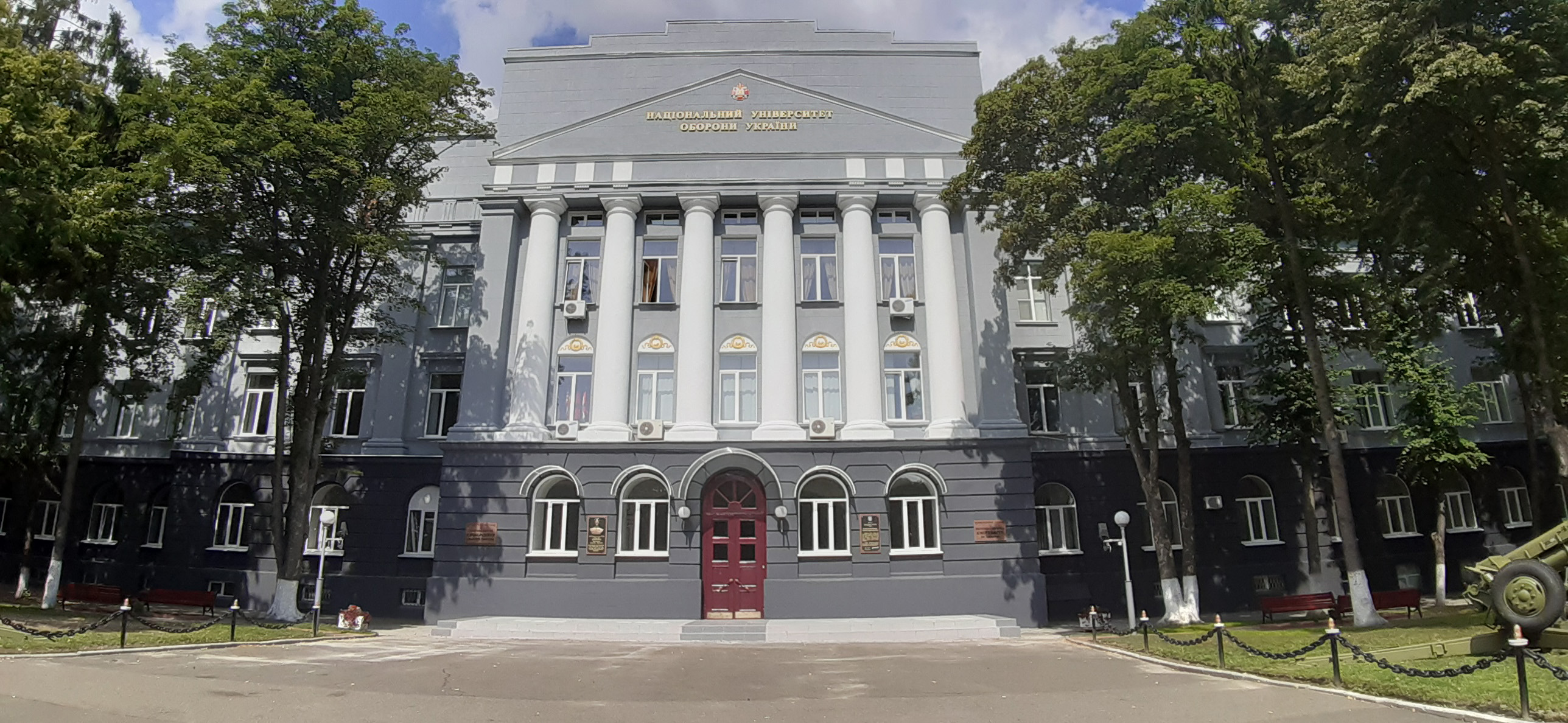 ,
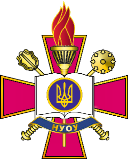 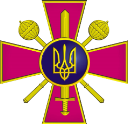 Навчально-науковий інститут фізичної
культури та спортивно-оздоровчих технологій
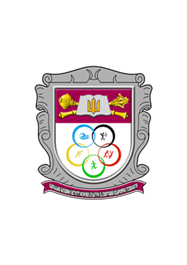 НАВЧАЛЬНО-МАТЕРІАЛЬНА БАЗА ДЛЯ ЗАБЕЗПЕЧЕННЯ ОСВІТНЬОГО ПРОЦЕСУ
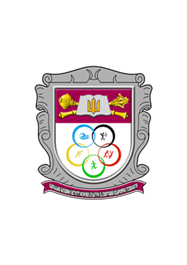 НАВЧАЛЬНА АУДИТОРІЯ № 1 (БУДІВЛЯ № 29/83)
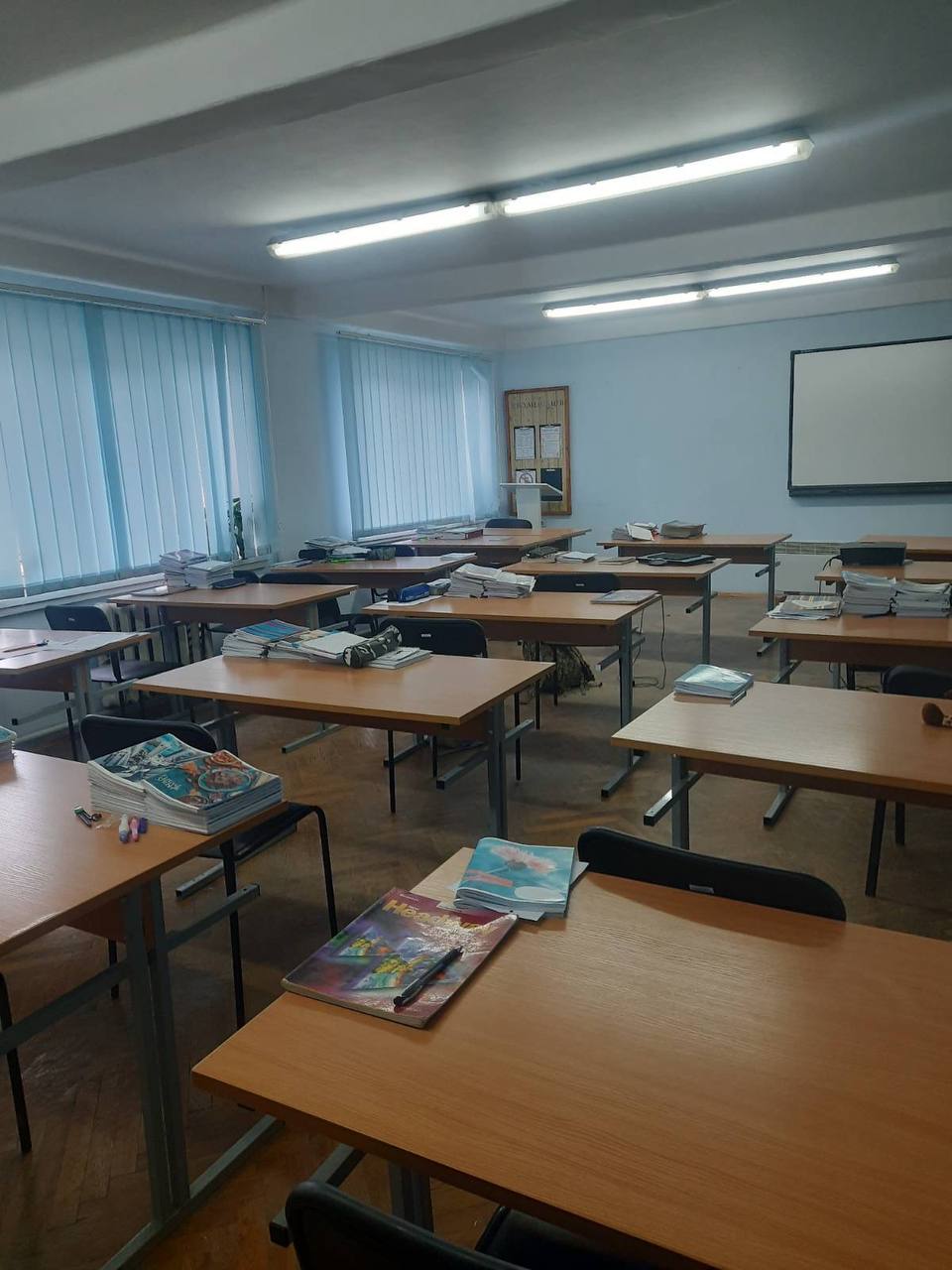 Місткість:15 навчальних місць
Площа: 45 кв. м.
Матеріально-технічне та інформаційне забезпечення: 
системний блок – 1 
проєктор – 1
інтерактивна дошка – 1
фліпчарт – 1
Educational and Scientific Institute of Physical Culture, Sports and Health Technologies
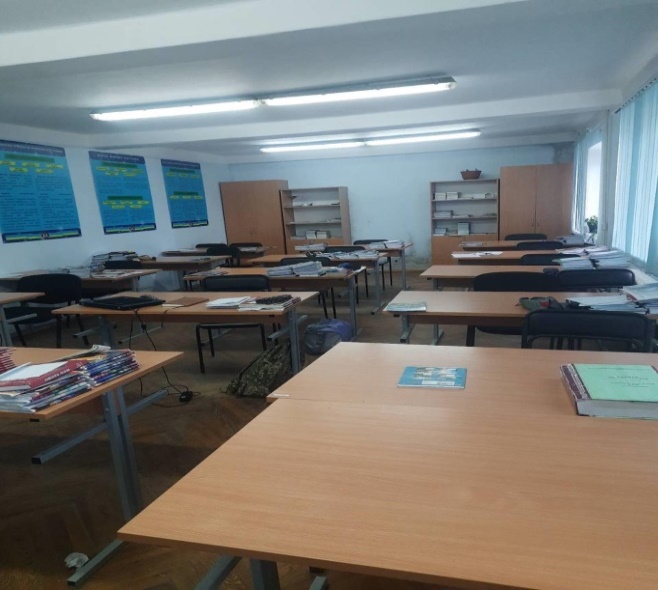 2
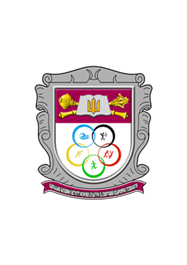 НАВЧАЛЬНА АУДИТОРІЯ № 7А (БУДІВЛЯ № 29/83)
Категорія – навчальна аудиторія
Місткість – 10 навчальних місць
Площа – 45 кв.м.
Матеріально-технічне та інформаційне забезпечення: 
системний блок – 1 
проєктор – 1
інтерактивна дошка – 1
фліпчарт – 1
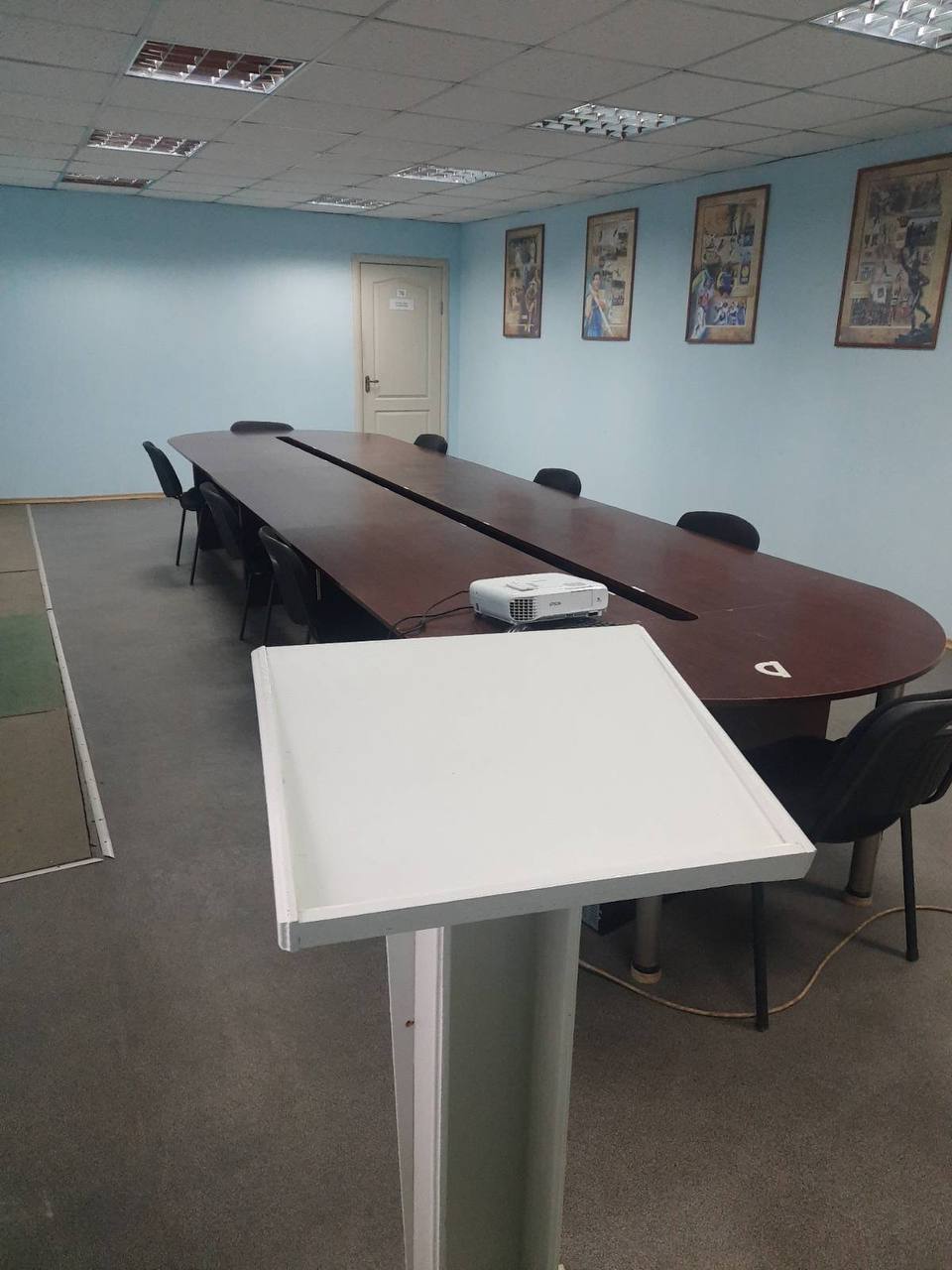 Educational and Scientific Institute of Physical Culture, Sports and Health Technologies
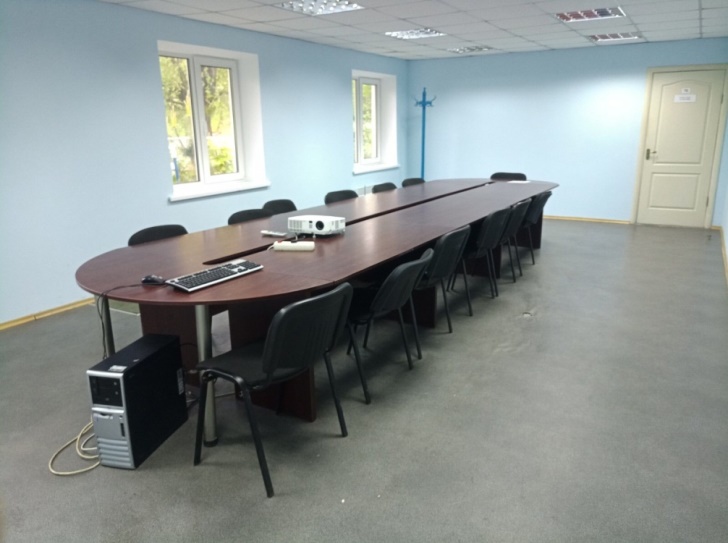 3
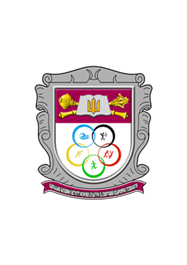 НАВЧАЛЬНА АУДИТОРІЯ № 7Б (БУДІВЛЯ № 29/83)
Категорія – навчальна аудиторія
Місткість – 31 навчальне місце
Площа – 75 кв.м.
Матеріально-технічне та інформаційне забезпечення: 
	системний блок – 1 
	проєктор – 1
	інтерактивна дошка – 1
	фліпчарт – 1
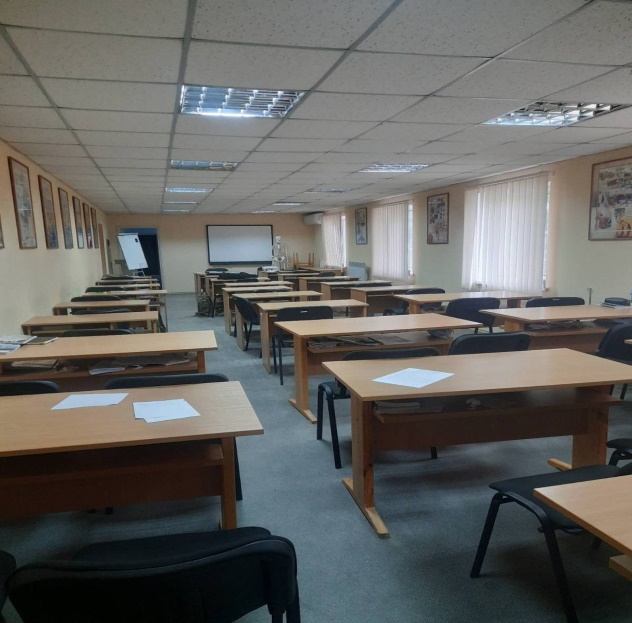 Educational and Scientific Institute of Physical Culture, Sports and Health Technologies
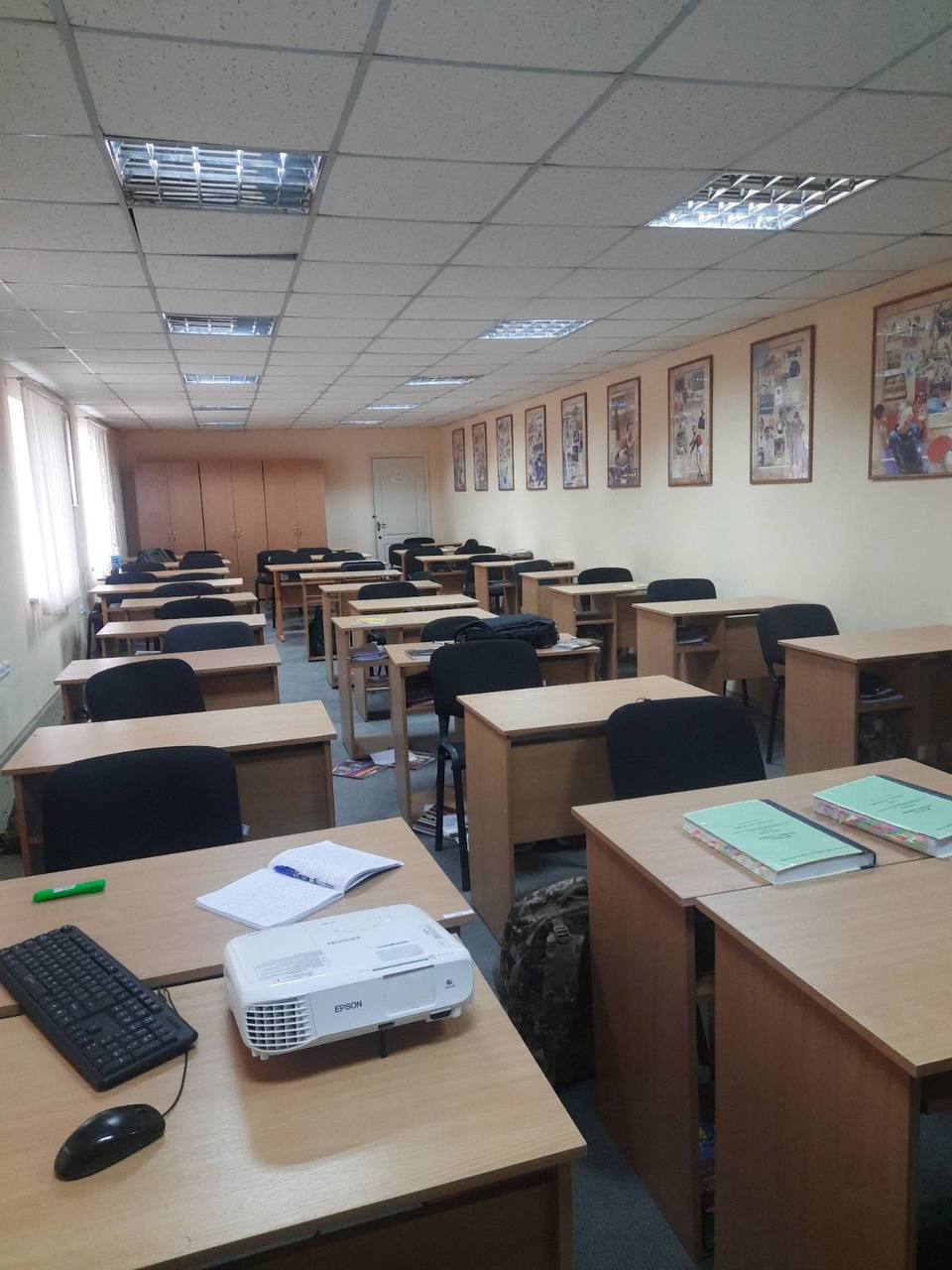 4
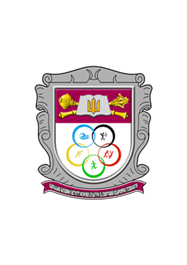 НАВЧАЛЬНА АУДИТОРІЯ № 2 (БУДІВЛЯ № 29/1)
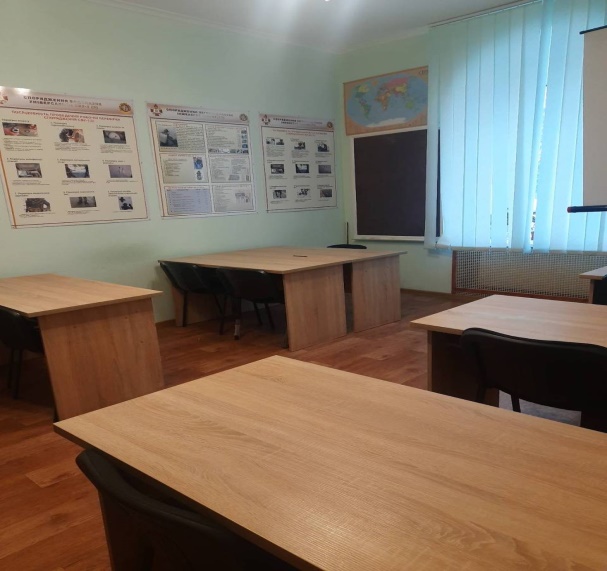 Категорія – навчальна аудиторія
Місткість – 12 навчальних місць
Площа – 30 кв.м.
Матеріально-технічне та інформаційне забезпечення: 
	системний блок – 1 
	проєктор – 1
	інтерактивна дошка – 1
	фліпчарт – 1
Educational and Scientific Institute of Physical Culture, Sports and Health Technologies
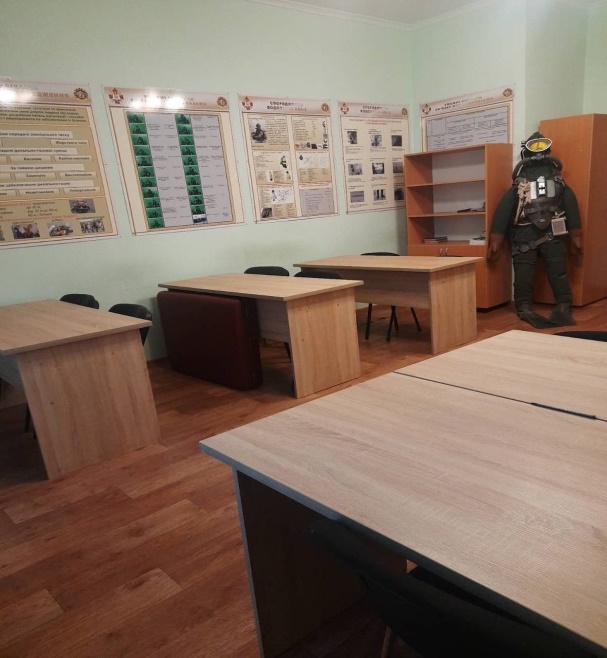 5
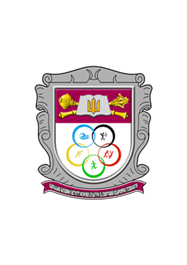 НАВЧАЛЬНА АУДИТОРІЯ № 8 (БУДІВЛЯ № 29/1)
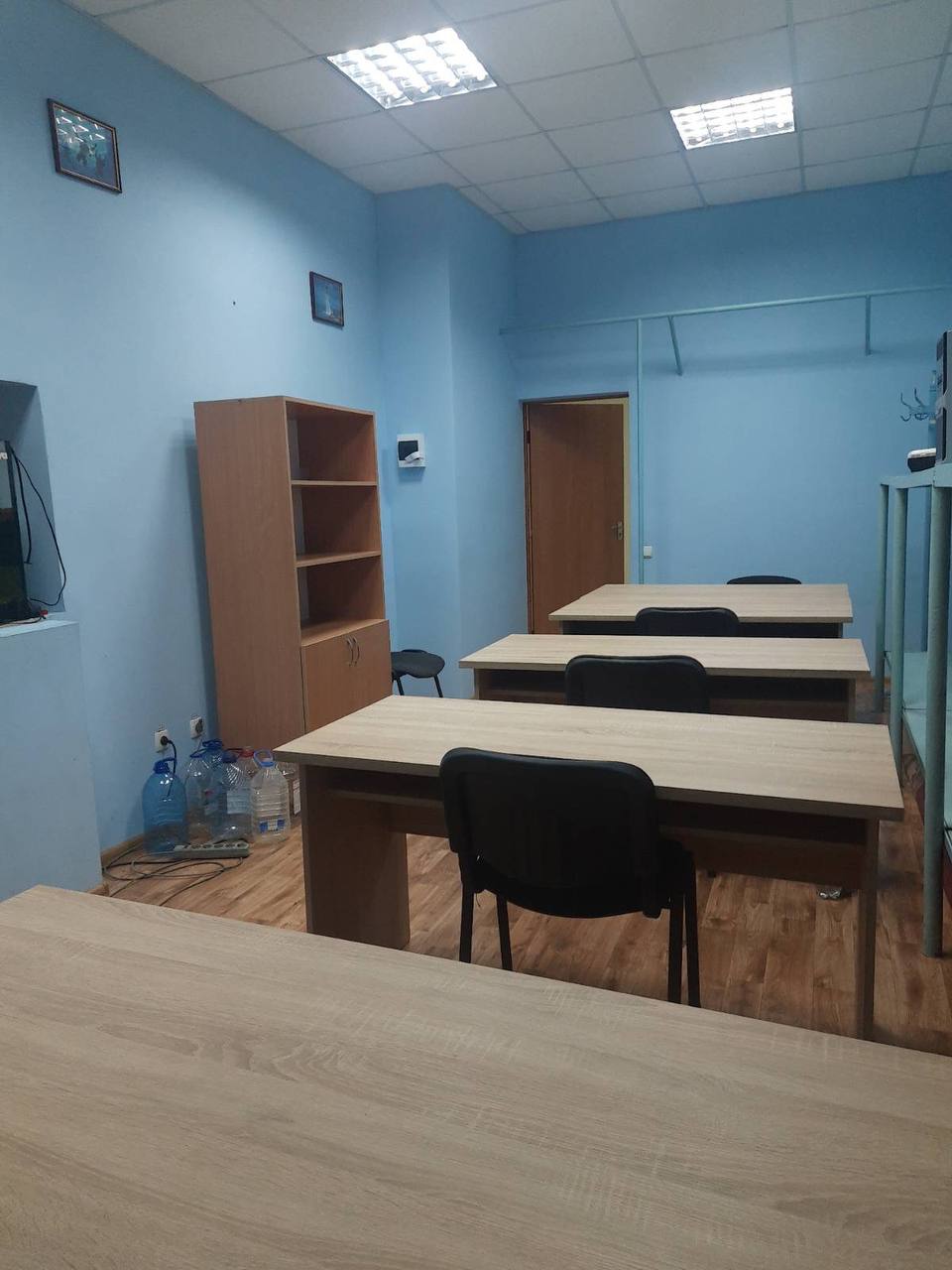 Категорія – навчальна аудиторія
Місткість – 8 навчальних місць
Площа – 17 кв.м.
Матеріально-технічне та інформаційне забезпечення: 
	системний блок – 1 
	проєктор – 1
	інтерактивна дошка – 1
	фліпчарт – 1
Educational and Scientific Institute of Physical Culture, Sports and Health Technologies
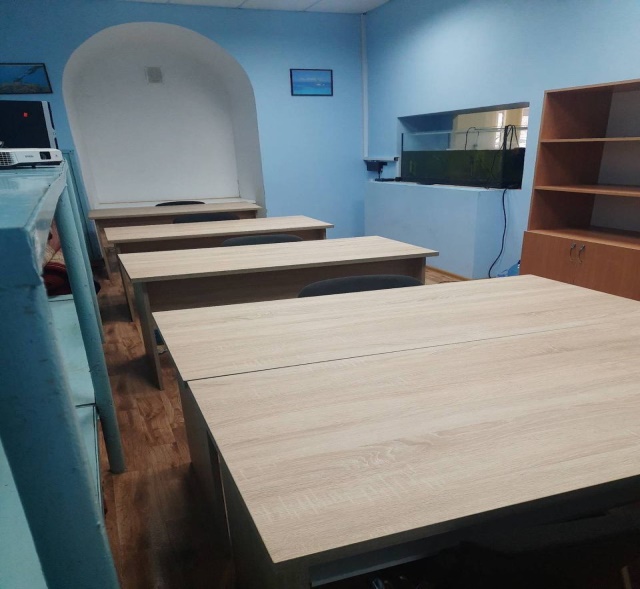 6
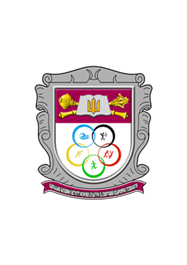 НАВЧАЛЬНА АУДИТОРІЯ № 4К (БУДІВЛЯ № 29/1)
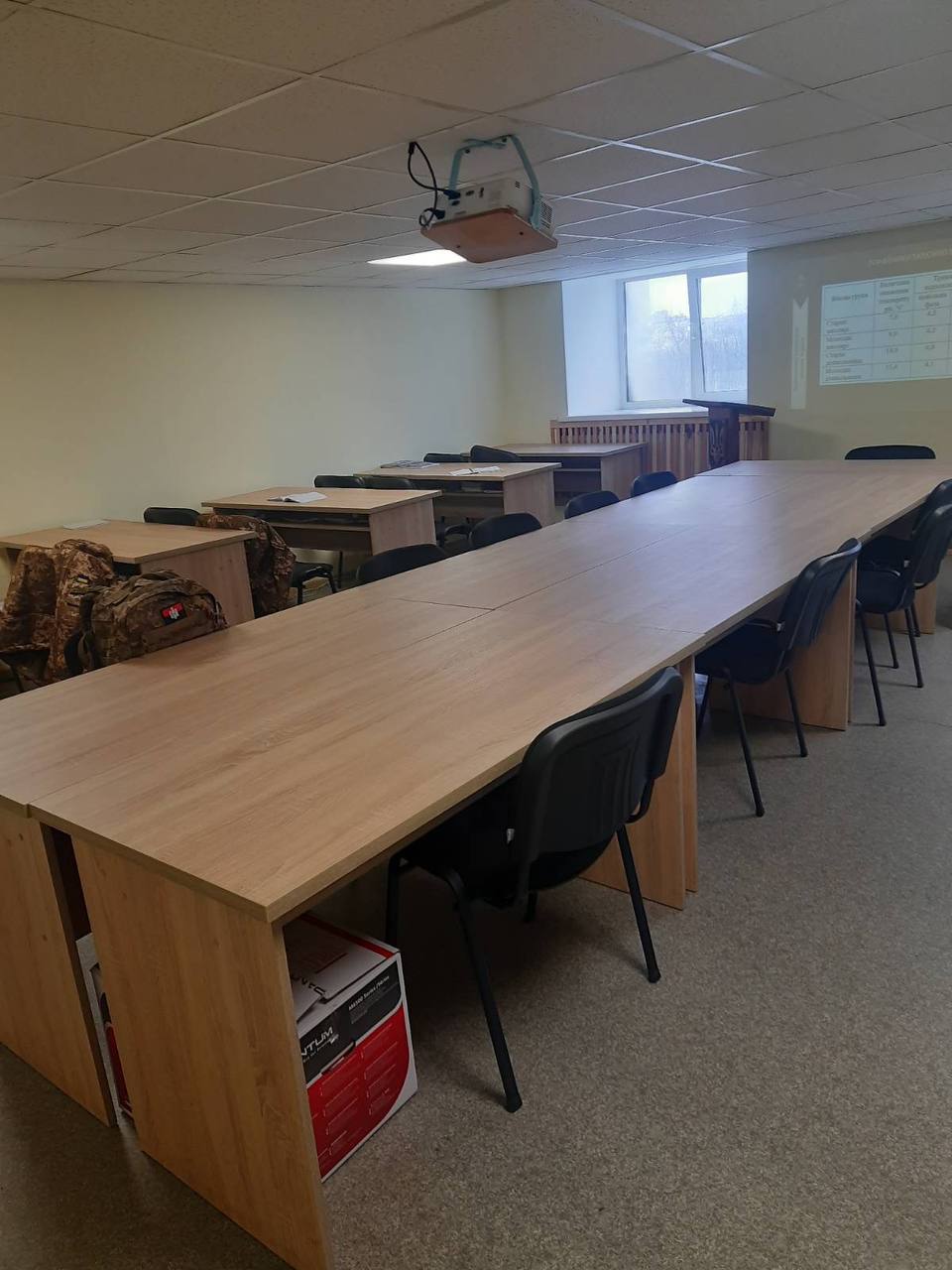 Категорія – навчальна аудиторія
Місткість – 26 навчальних місць
Площа – 50 кв.м.
Матеріально-технічне та інформаційне забезпечення: 
	системний блок – 1 
	проєктор – 1
	інтерактивна дошка – 1
	фліпчарт – 1
Educational and Scientific Institute of Physical Culture, Sports and Health Technologies
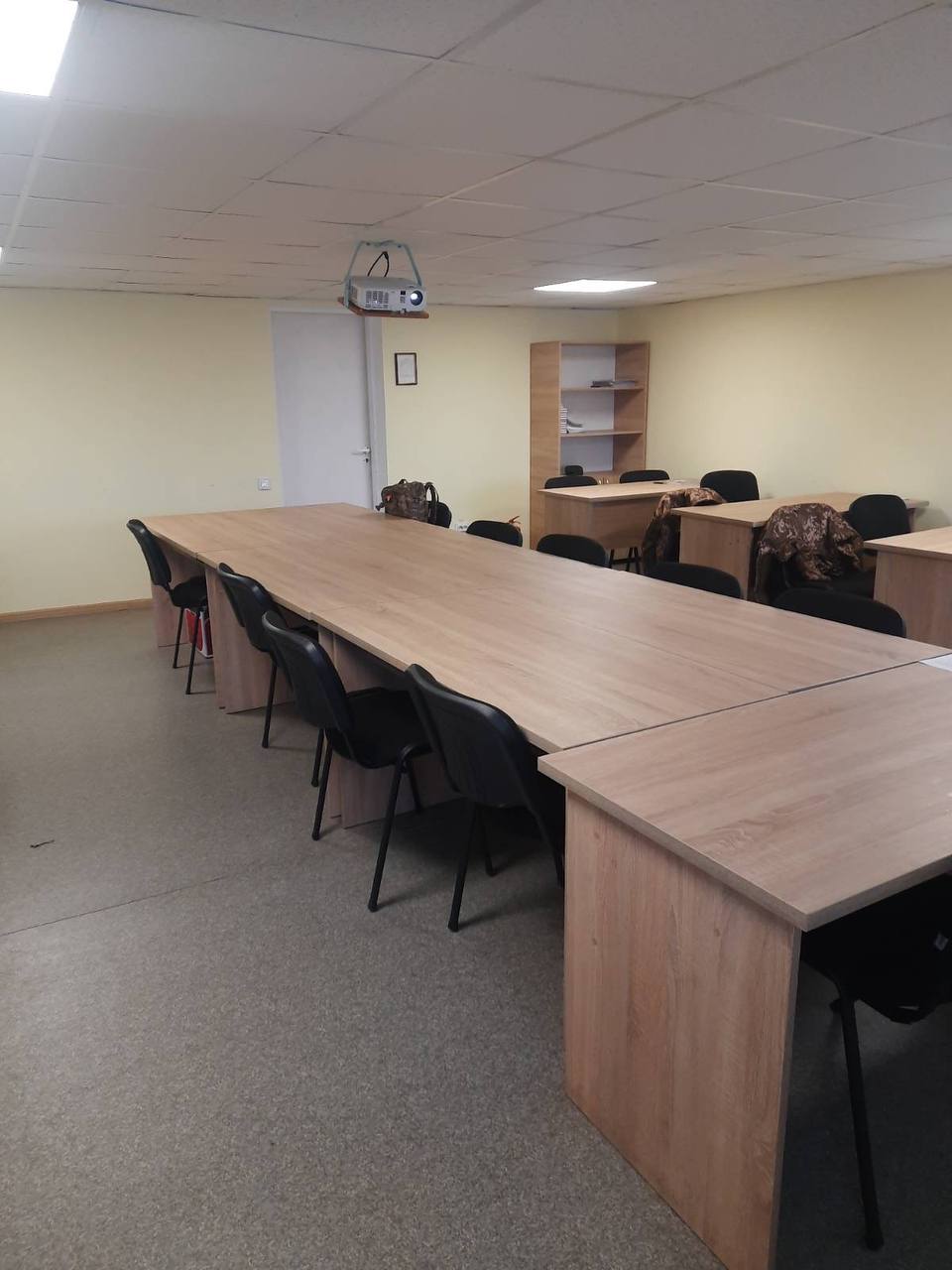 7
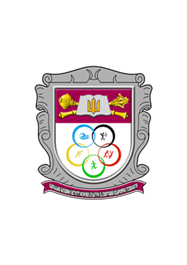 НАВЧАЛЬНА АУДИТОРІЯ № 1 (БУДІВЛЯ № 29/85)
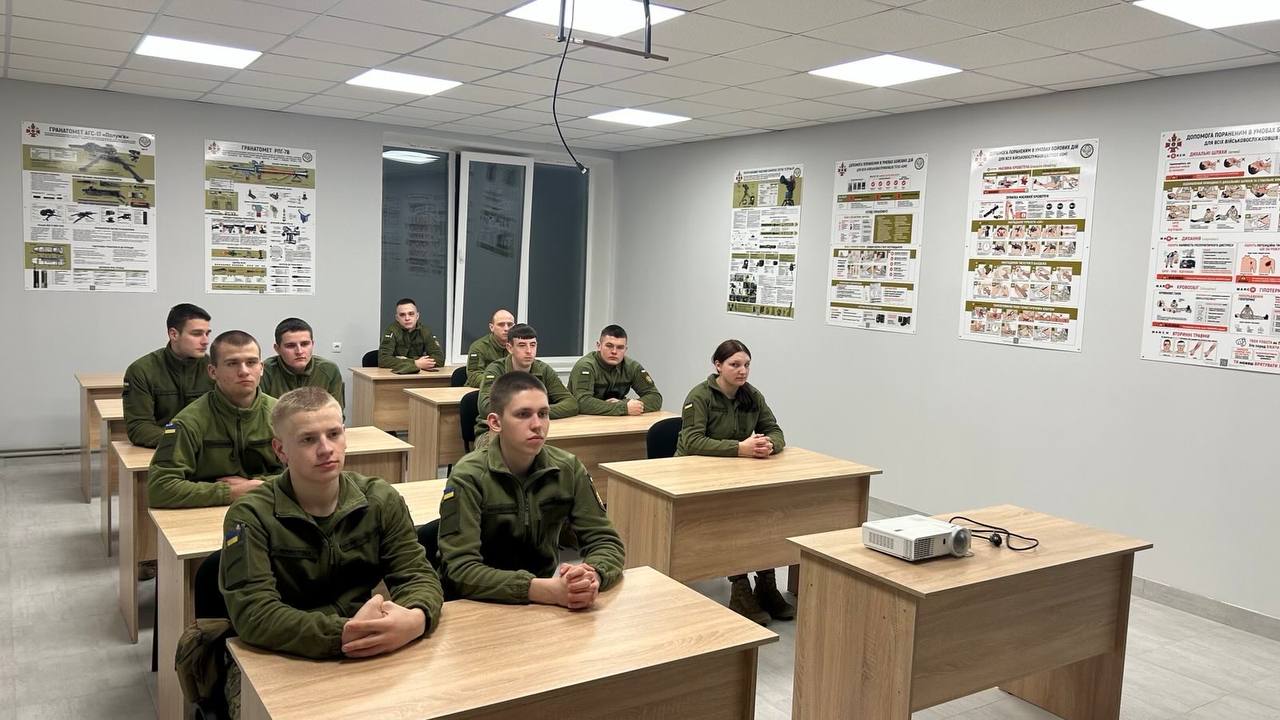 Категорія – навчальна аудиторія
Місткість – 18 навчальних місць
Площа – 50 кв.м.
Матеріально-технічне та інформаційне забезпечення: 
	системний блок – 1 
	проєктор – 1
	інтерактивна дошка – 1
	фліпчарт – 1
Educational and Scientific Institute of Physical Culture, Sports and Health Technologies
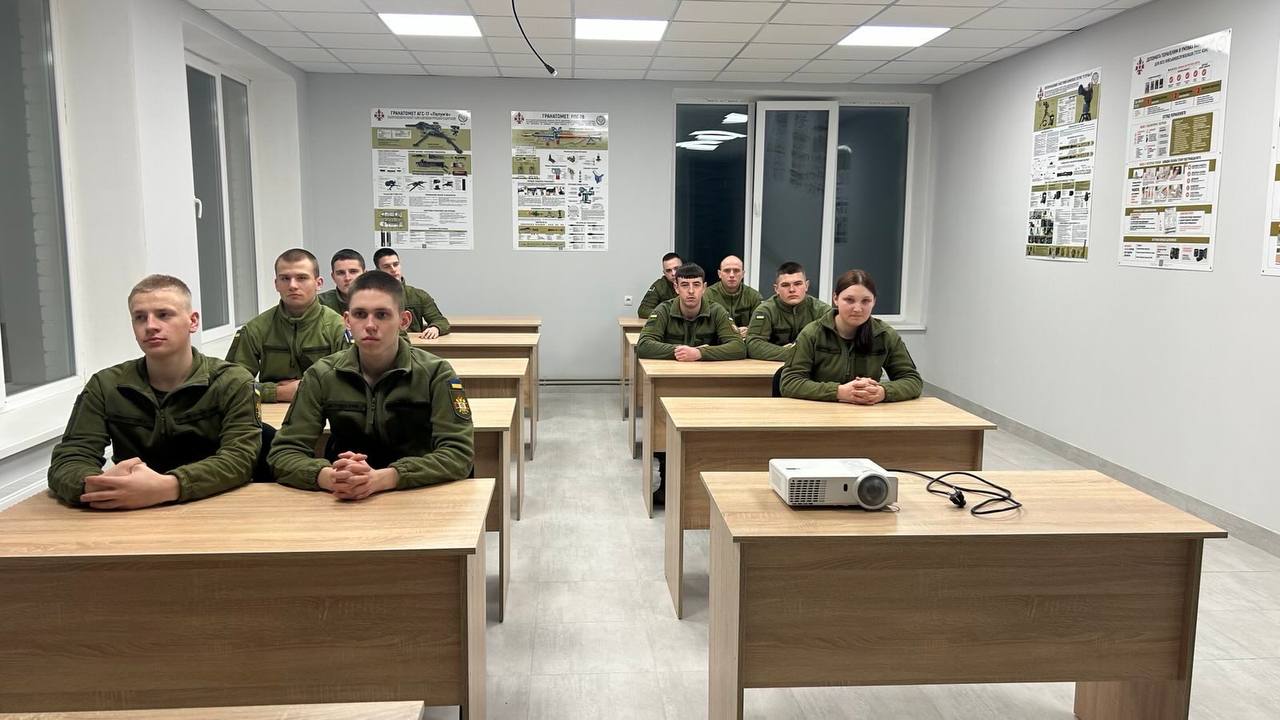 8
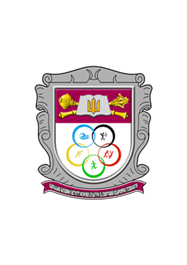 НАВЧАЛЬНА АУДИТОРІЯ № 3 (БУДІВЛЯ № 29/85)
Категорія – навчальна аудиторія
Місткість – 18 навчальних місць
Площа – 50 кв.м.
Матеріально-технічне та інформаційне забезпечення: 
	системний блок – 1 
	проєктор – 1
	інтерактивна дошка – 1
	фліпчарт – 1
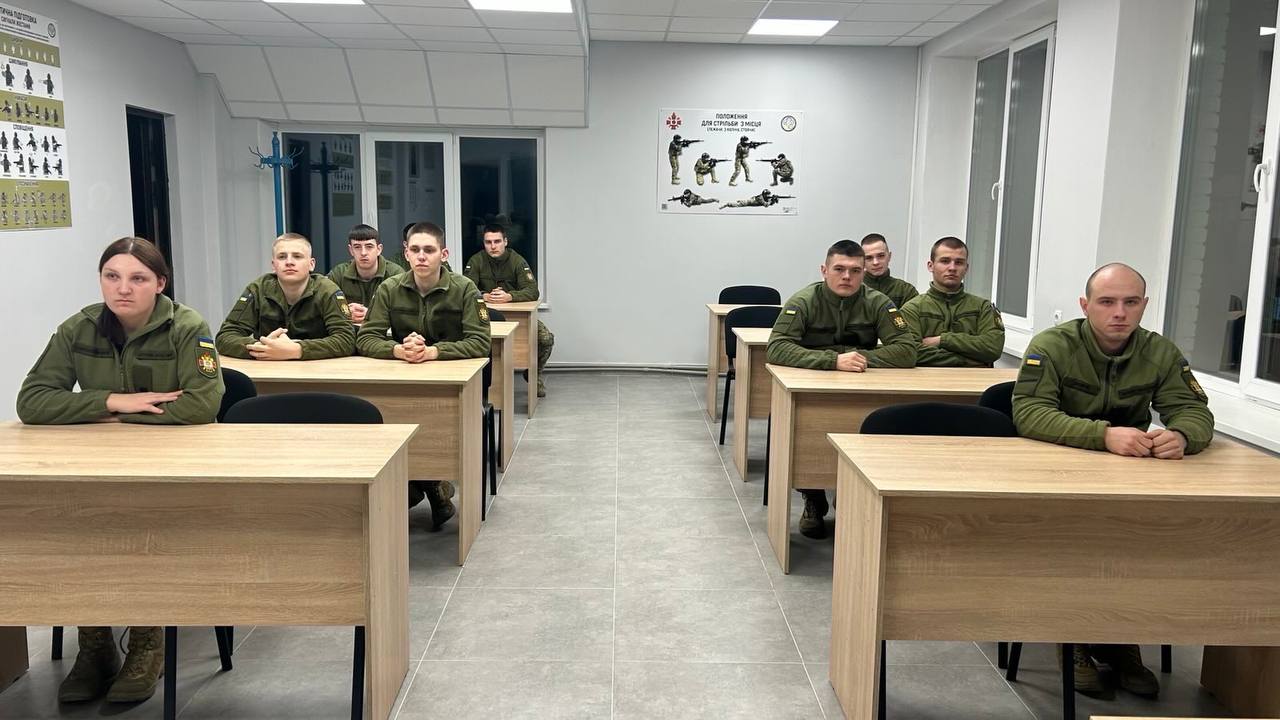 Educational and Scientific Institute of Physical Culture, Sports and Health Technologies
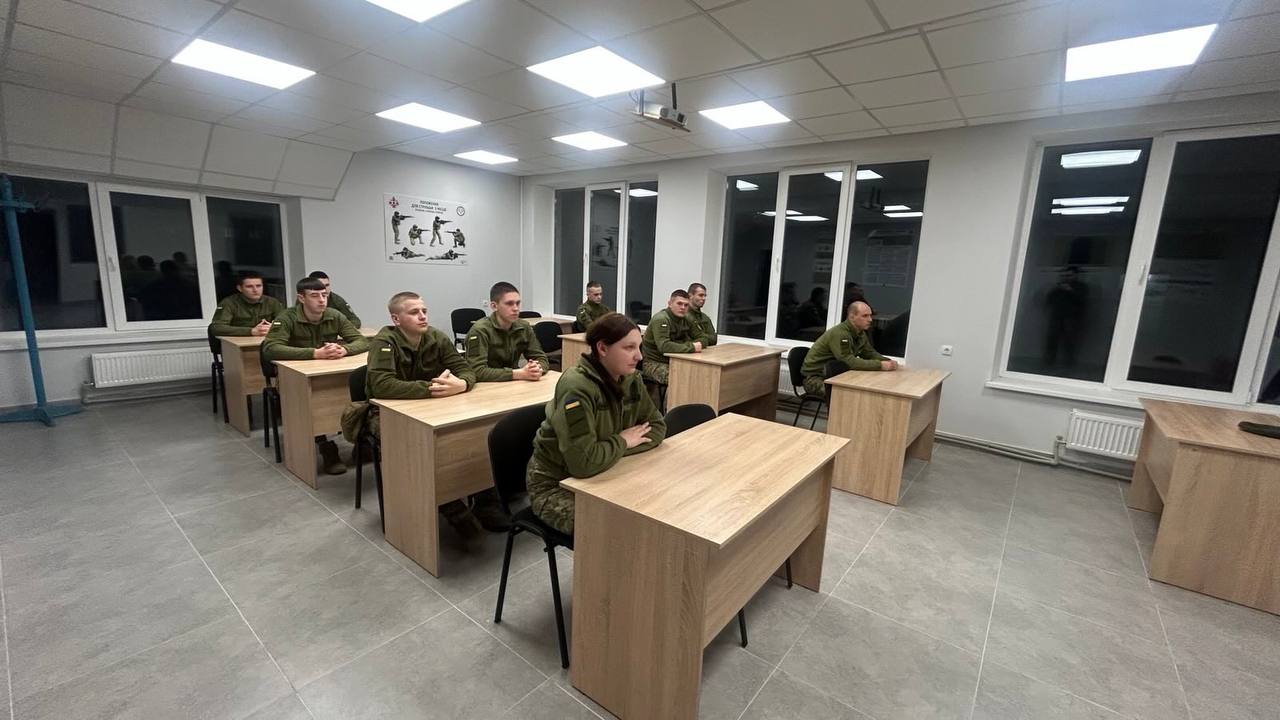 9
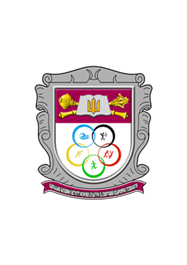 БІБДІОТЕЧНІ ФОНДОНДИ УНІВЕРСИТЕТУ
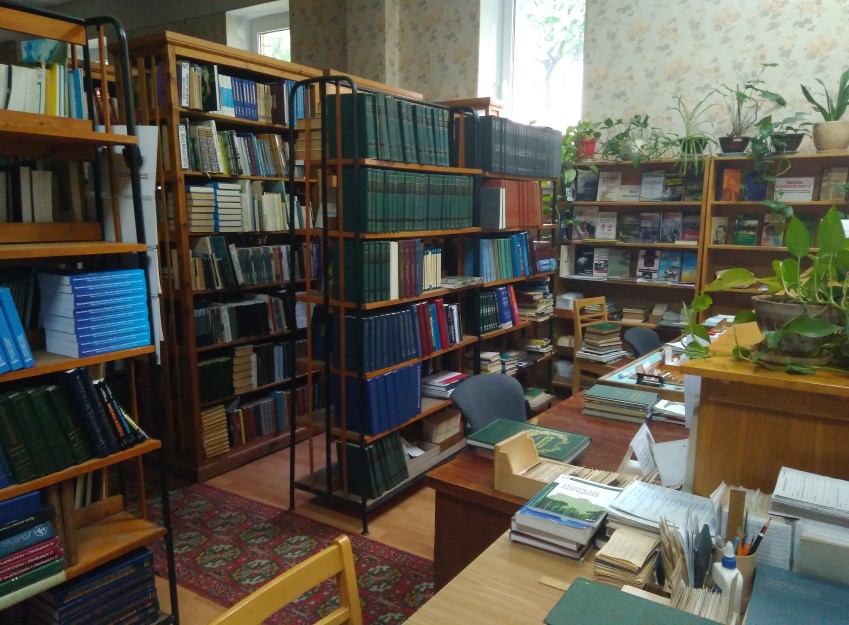 Бібліотечний фонд університету забезпечує повне, якісне і оперативне бібліотечно-бібліографічне та інформаційне забезпечення процесу підготовки військових фахівців відповідно до їх інформаційних запитів на основі широкого доступу до книжкових фондів. Загальний фонд бібліотеки університету складає близько 240 тисяч примірників літератури. Читальний зал бібліотеки забезпечено періодичними виданнями та виданнями університету по кожній спеціальності підготовки військових фахівців.
Educational and Scientific Institute of Physical Culture, Sports and Health Technologies
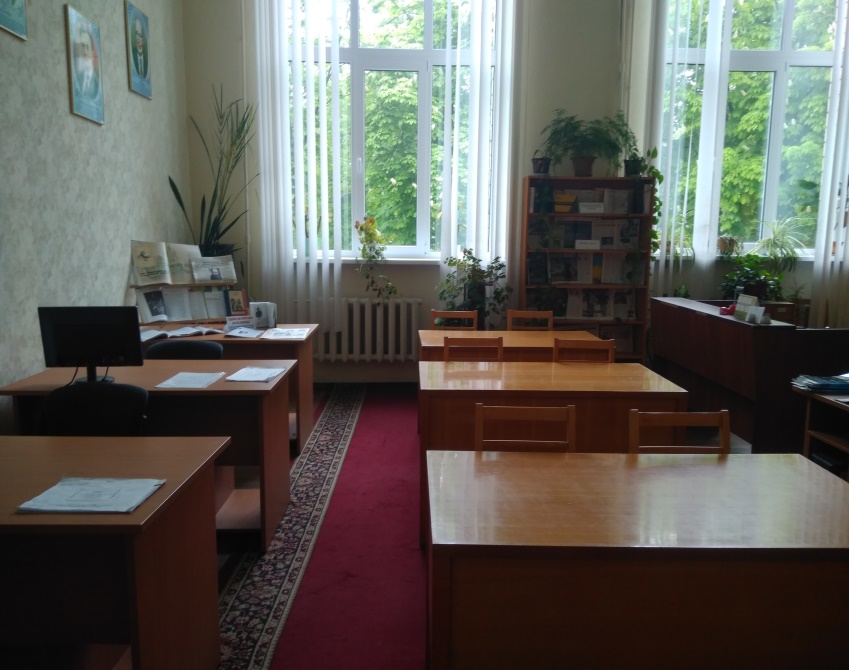 10
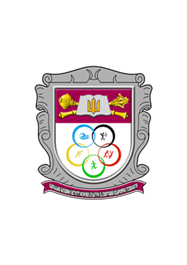 АУДИТОРІЇ ДЛЯ ДИСТАНЦІЙНОГО НАВЧАННЯ
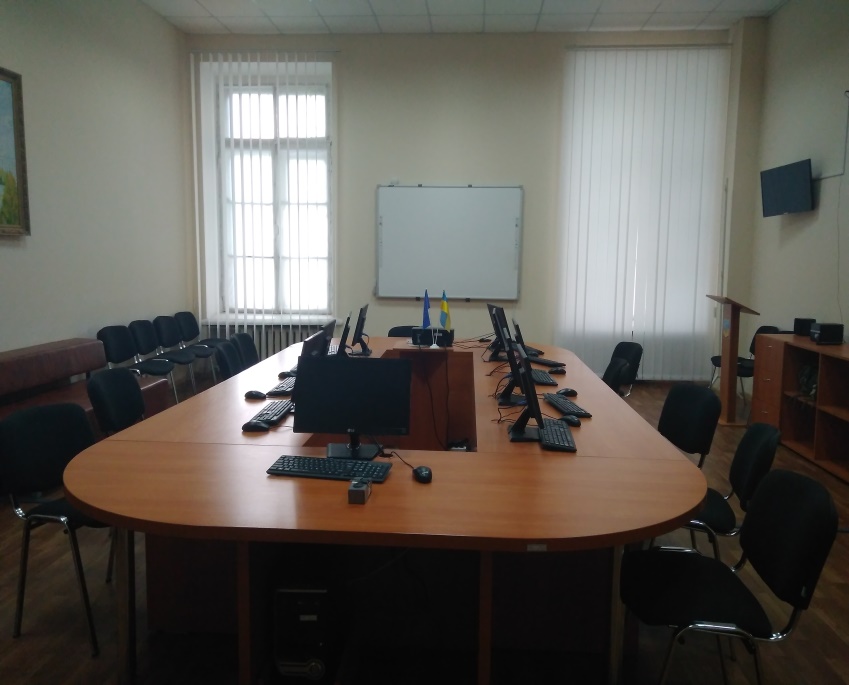 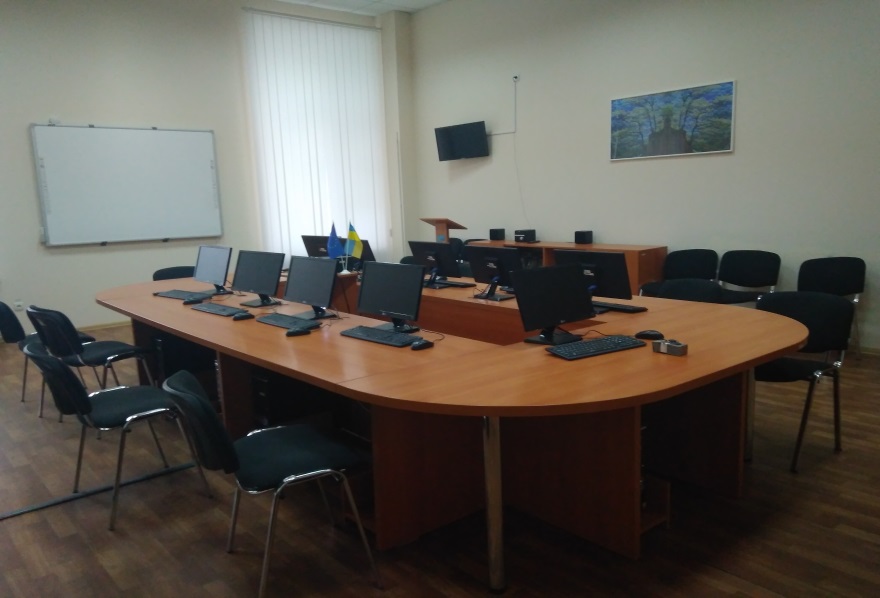 Educational and Scientific Institute of Physical Culture, Sports and Health Technologies
11
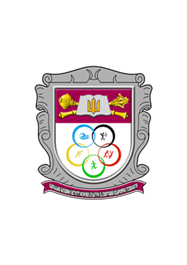 БАЗА  ДЛЯ ПРОВЕДЕННЯ ЗАГАЛЬНОВІЙСЬКОВИХ ДИСЦИПЛІН  
(СМТ. ДІВИЧКИ)
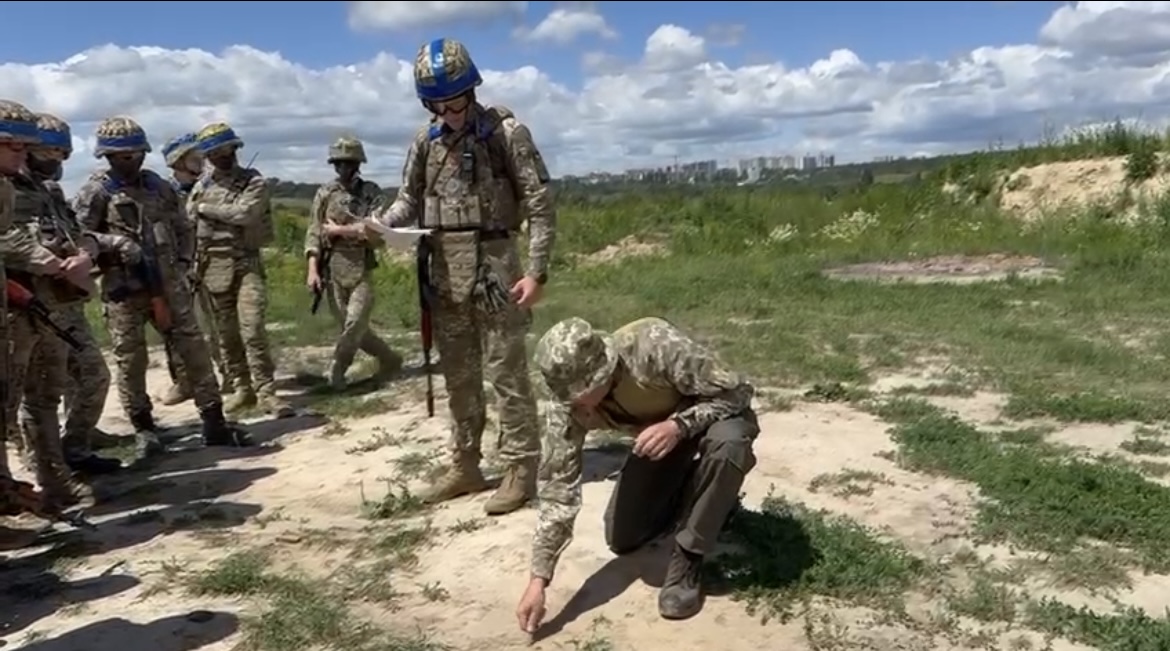 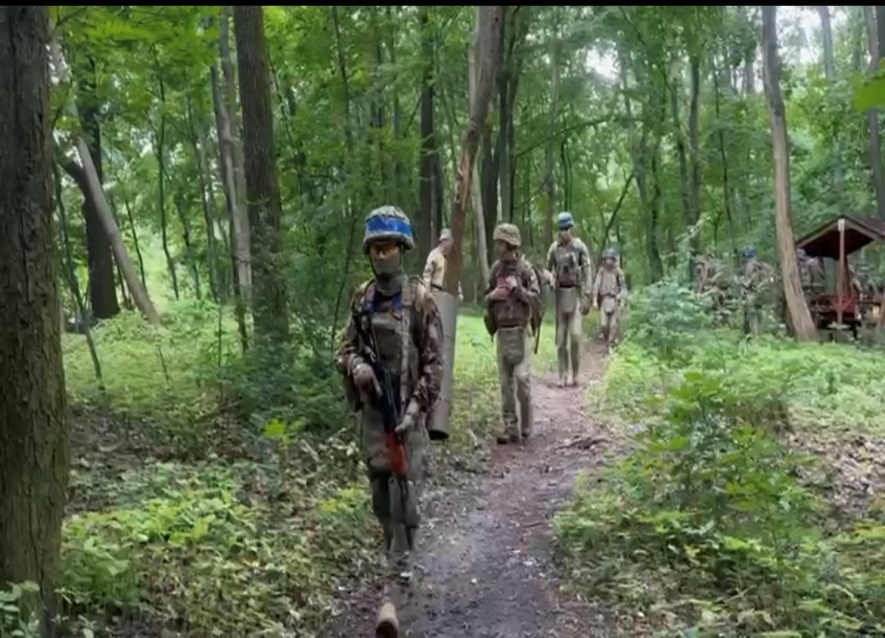 Educational and Scientific Institute of Physical Culture, Sports and Health Technologies
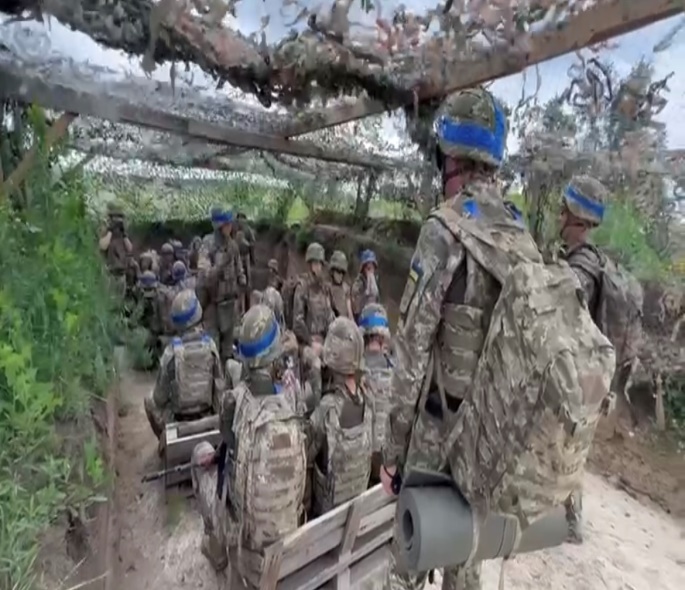 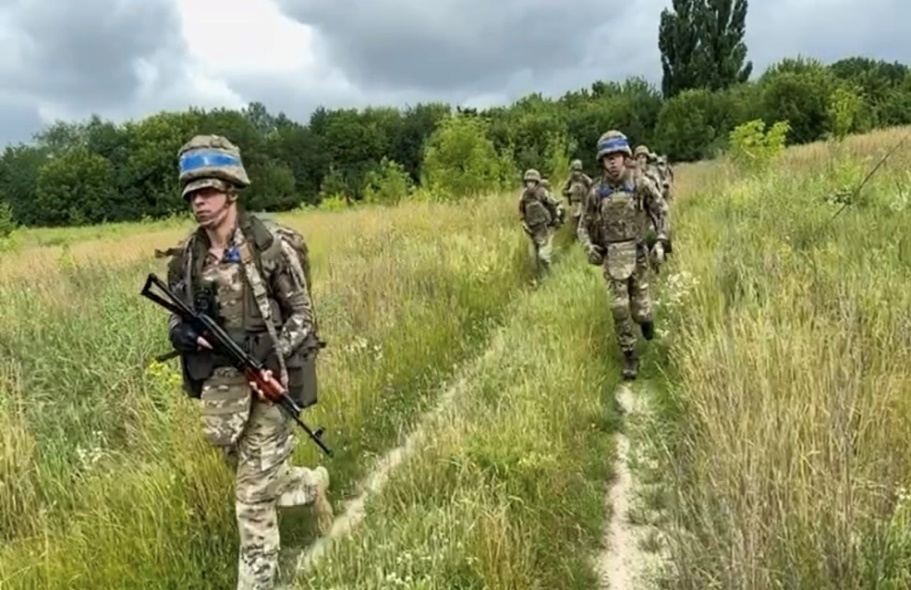 12
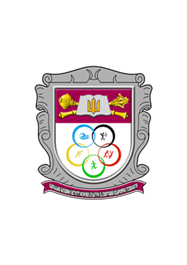 ВІДКРИТИЙ СПОРТИВНИЙ МАЙДАНЧИК
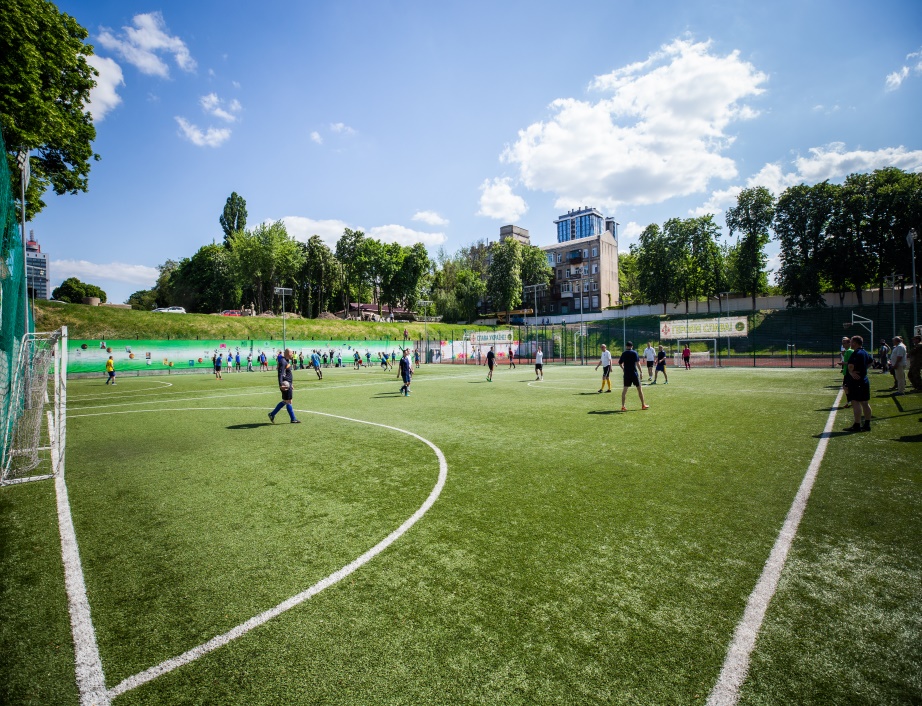 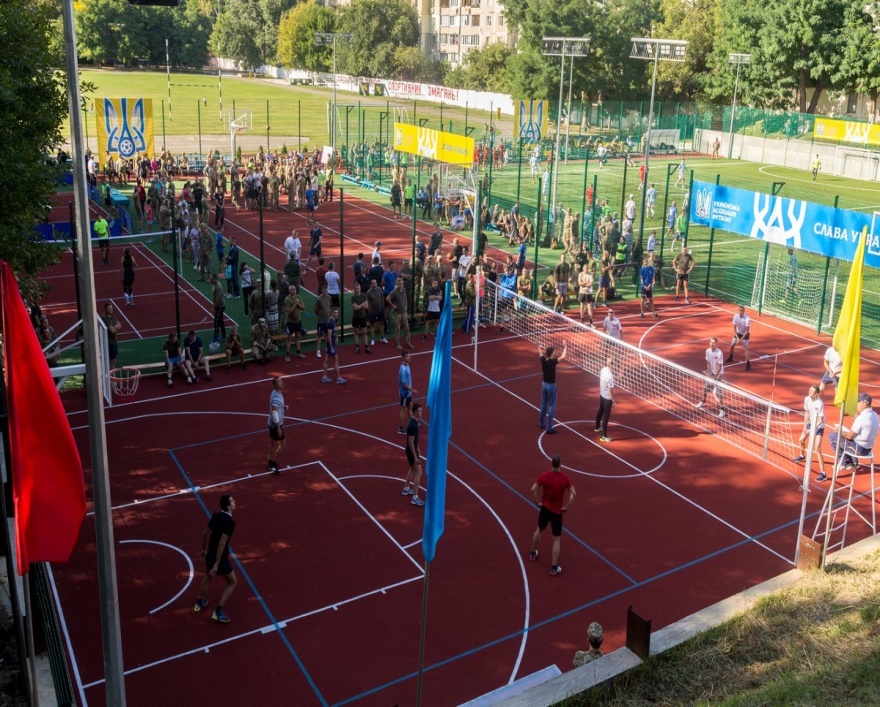 Educational and Scientific Institute of Physical Culture, Sports and Health Technologies
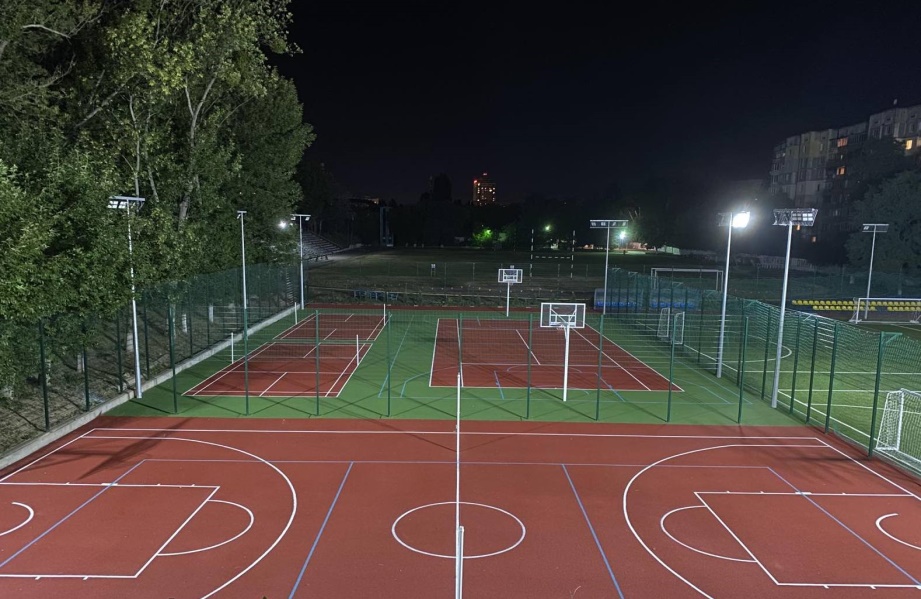 ПЛОЩА СПОРТИВНОГО МАЙДАНЧИКА 
3672,5 КВ.М.
13
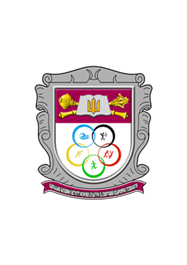 ВІДКРИТИЙ ТРЕНАЖЕРНИЙ МАЙДАНЧИК
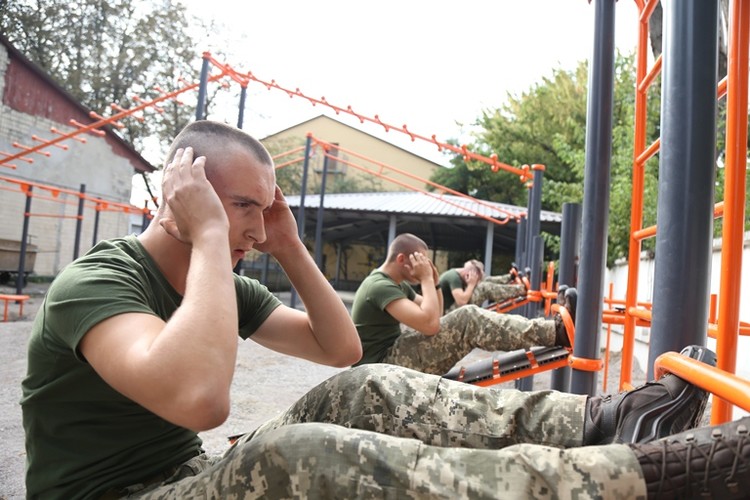 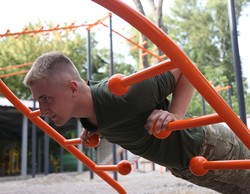 Educational and Scientific Institute of Physical Culture, Sports and Health Technologies
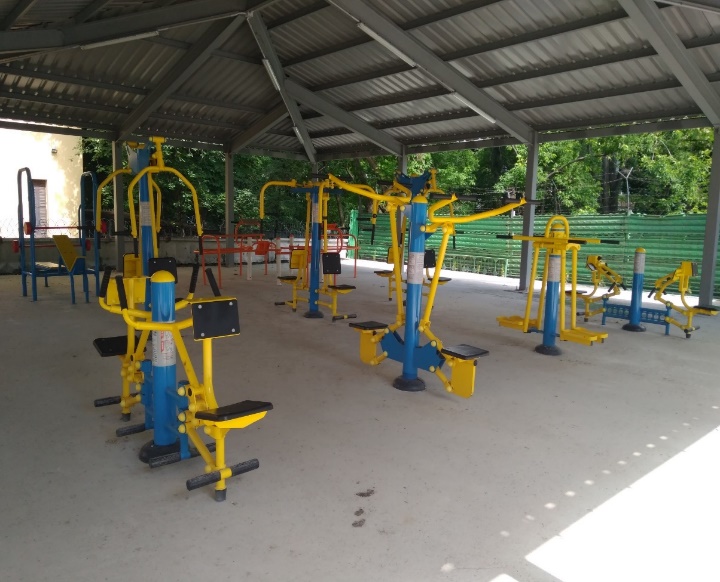 WORKOUT ЗОНА
ПЛОЩА МАЙДАНЧИКУ 
293 КВ.М
14
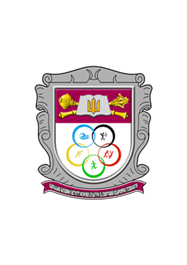 СПОРТИВНИЙ КОМПЛЕКС БУДІВЛІ № 29/1 (1 ПОВЕРХ)
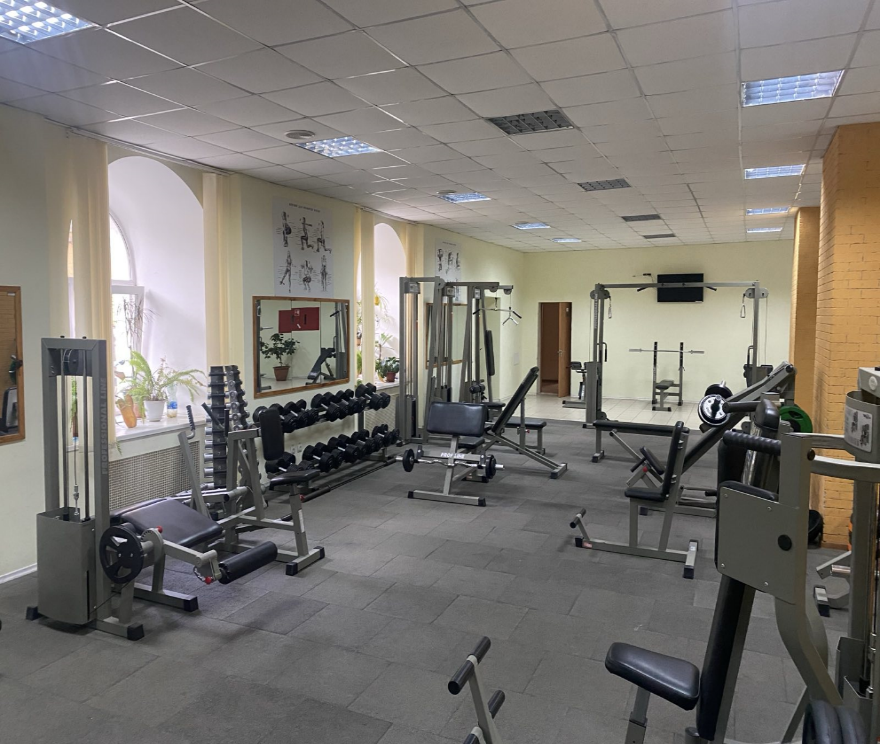 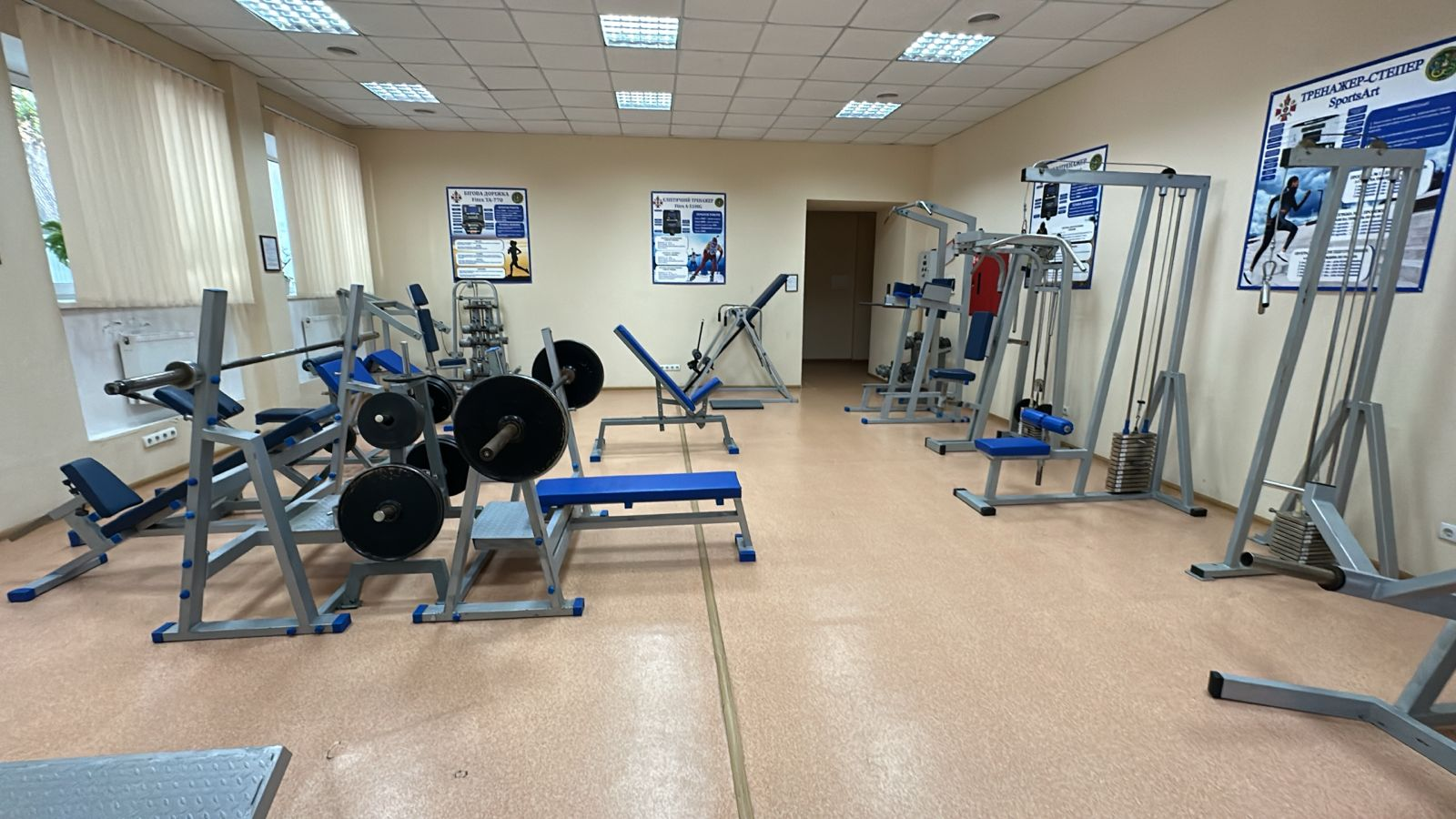 Educational and Scientific Institute of Physical Culture, Sports and Health Technologies
ТРЕНАЖЕРНИЙ ЗАЛ  
ПЛОЩА ЗАЛУ 
166,4 кв.м
15
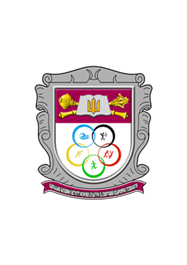 СПОРТИВНИЙ КОМПЛЕКС БУДІВЛІ № 29/1 (1 ПОВЕРХ)
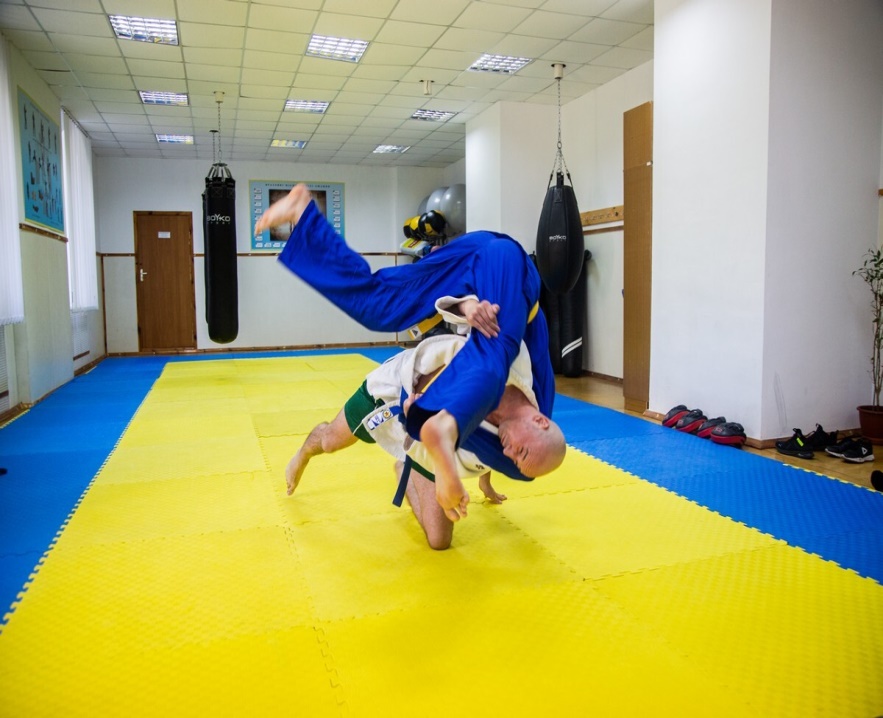 ЗАЛ БОРОТЬБИ
ПЛОЩА ЗАЛУ 
89,25 кв.м
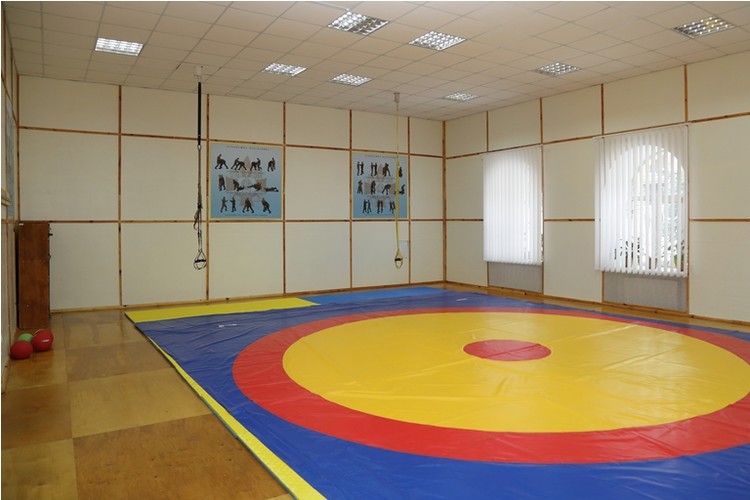 Educational and Scientific Institute of Physical Culture, Sports and Health Technologies
ЗАЛ РУКОПАШНОГО БОЮ ПЛОЩА ЗАЛУ 
110,5 кв.м.
16
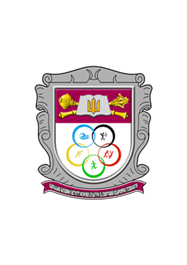 СПОРТИВНИЙ КОМПЛЕКС БУДІВЛІ № 29/1 (3 ПОВЕРХ)
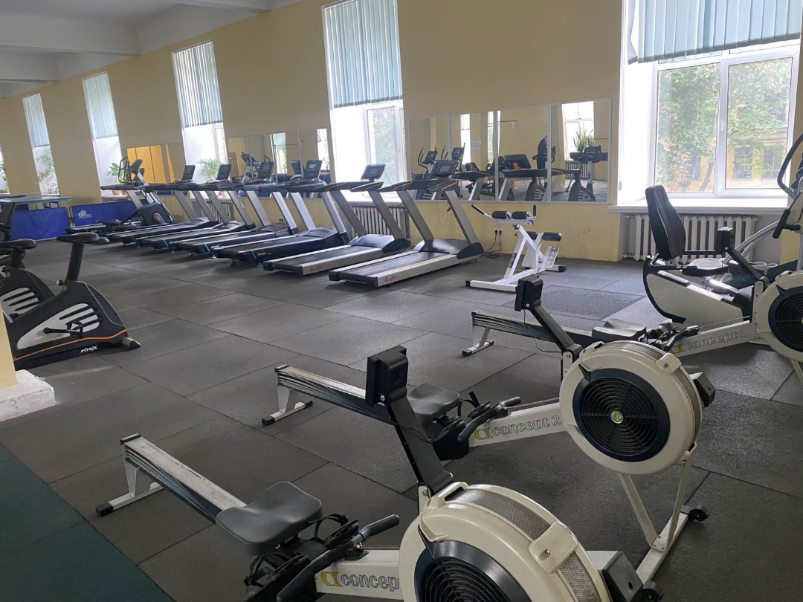 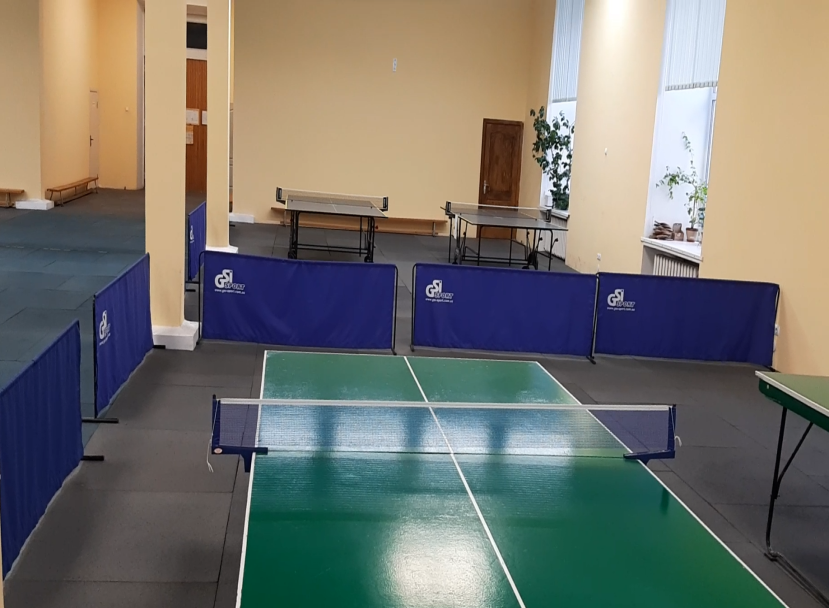 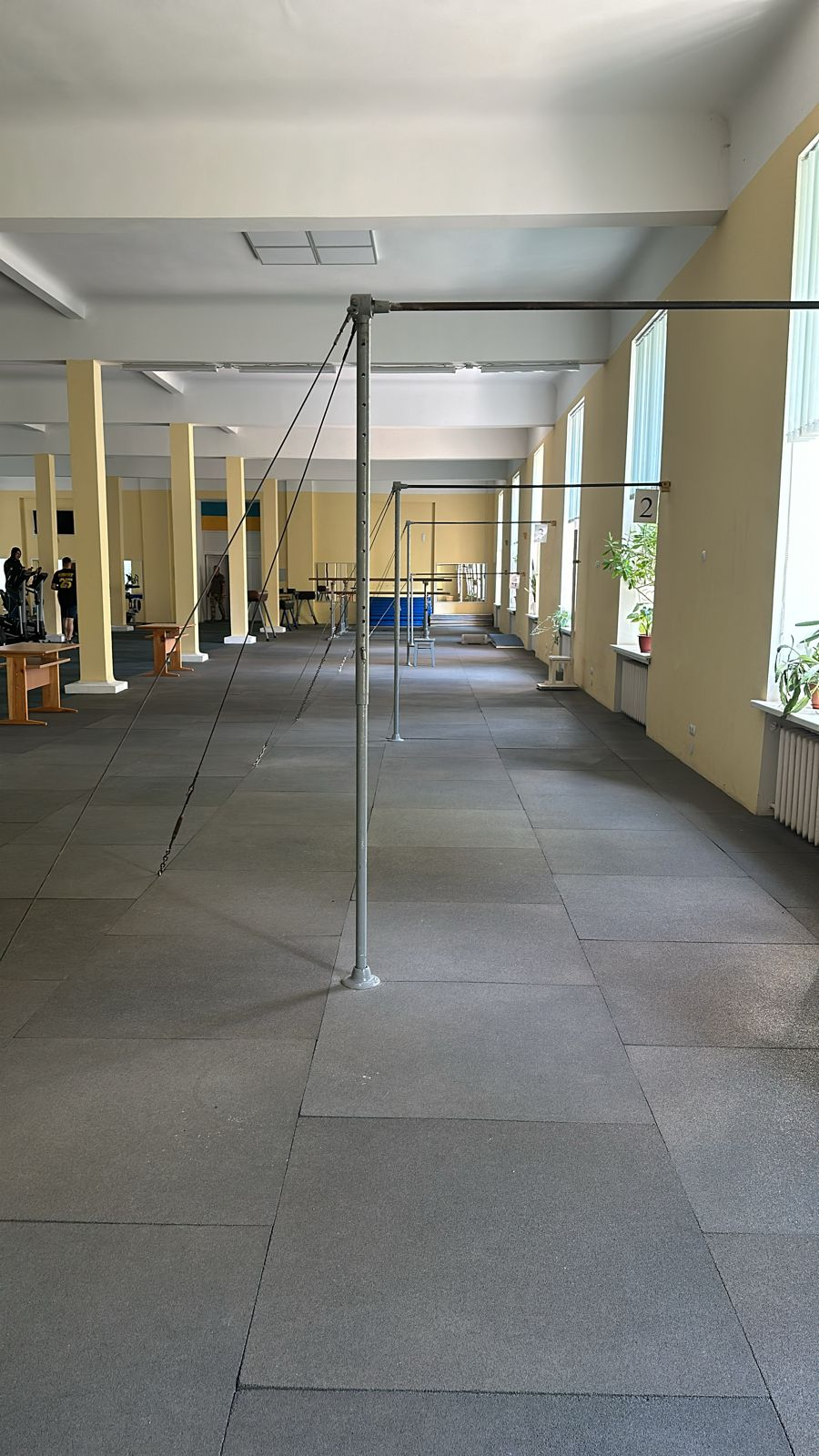 Educational and Scientific Institute of Physical Culture, Sports and Health Technologies
ЗАЛ ГІМНАСТИКИ ТА СПОРТИВНИХ ТРЕНАЖЕРІВ 
ПЛОЩА ЗАЛУ - 666 КВ.М.
17
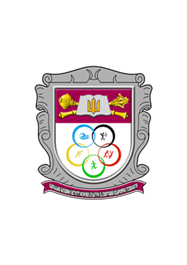 СПОРТИВНИЙ КОМПЛЕКС БУДІВЛІ № 29/1 (4 ПОВЕРХ)
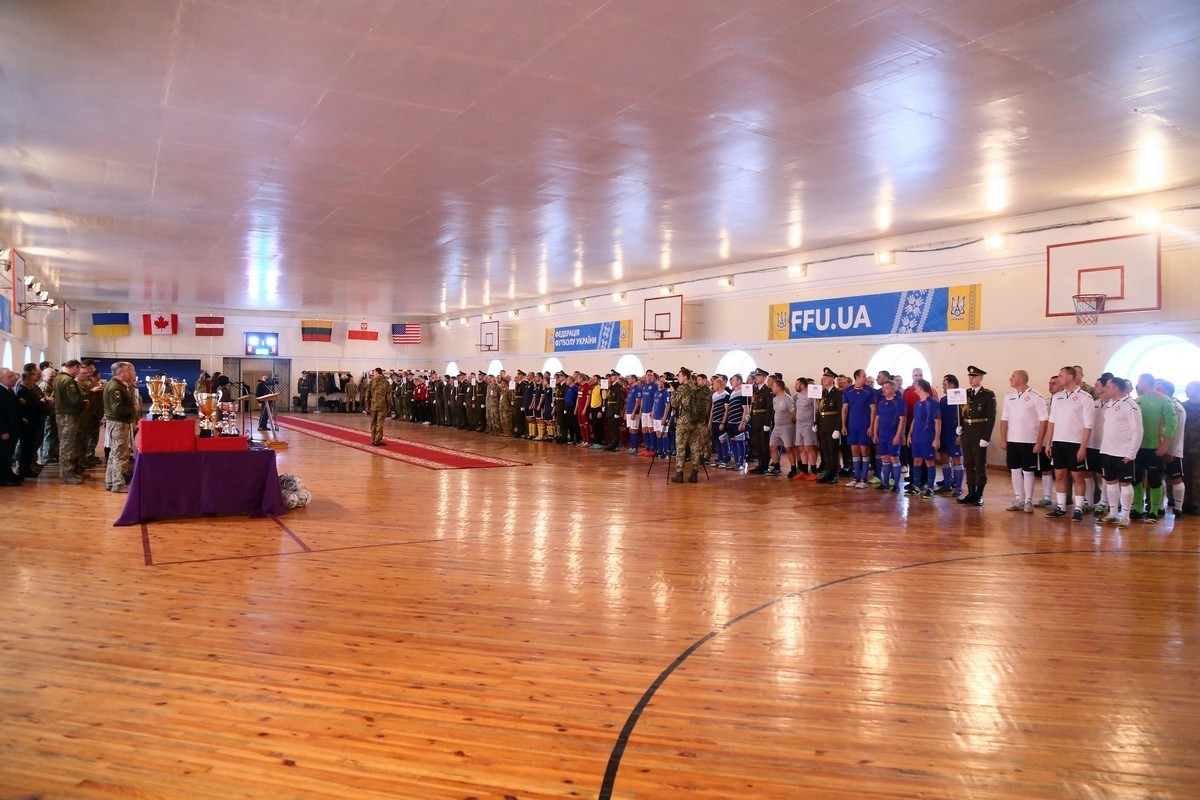 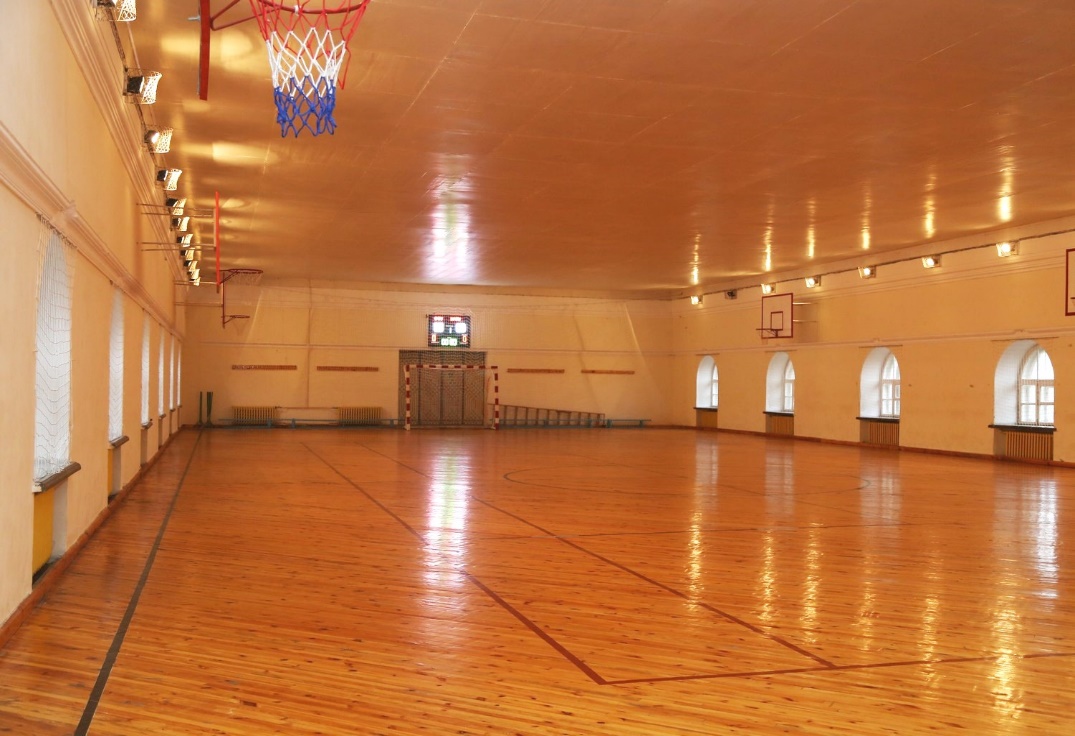 Educational and Scientific Institute of Physical Culture, Sports and Health Technologies
ЗАЛ СПОРТИВНИХ ІГОР
ПЛОЩА ЗАЛУ -  738 КВ.М.
18
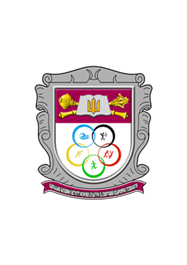 СТРІЛЕЦЬКИЙ ТИР БУДІВЛІ № 29/83
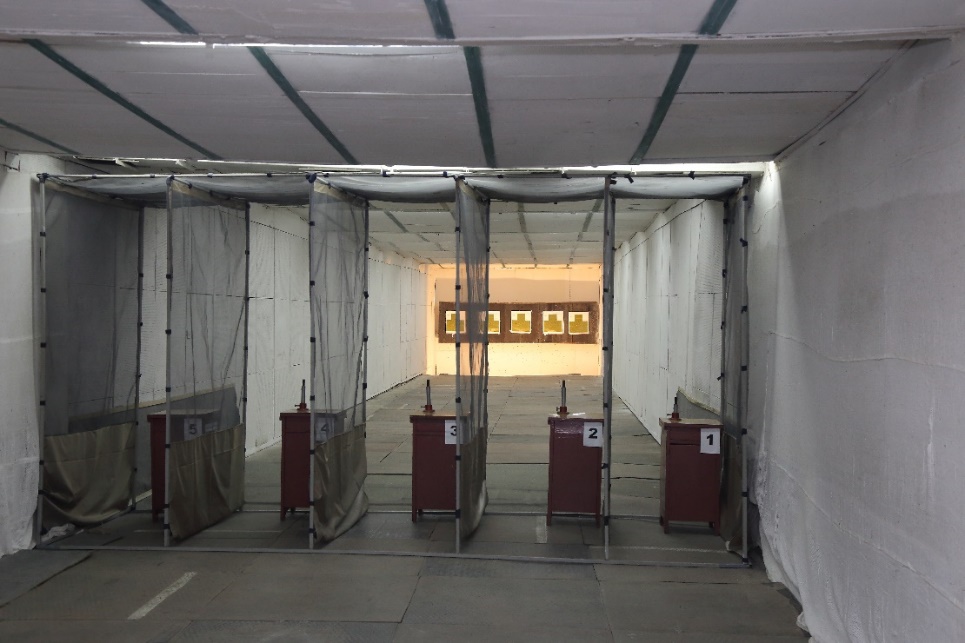 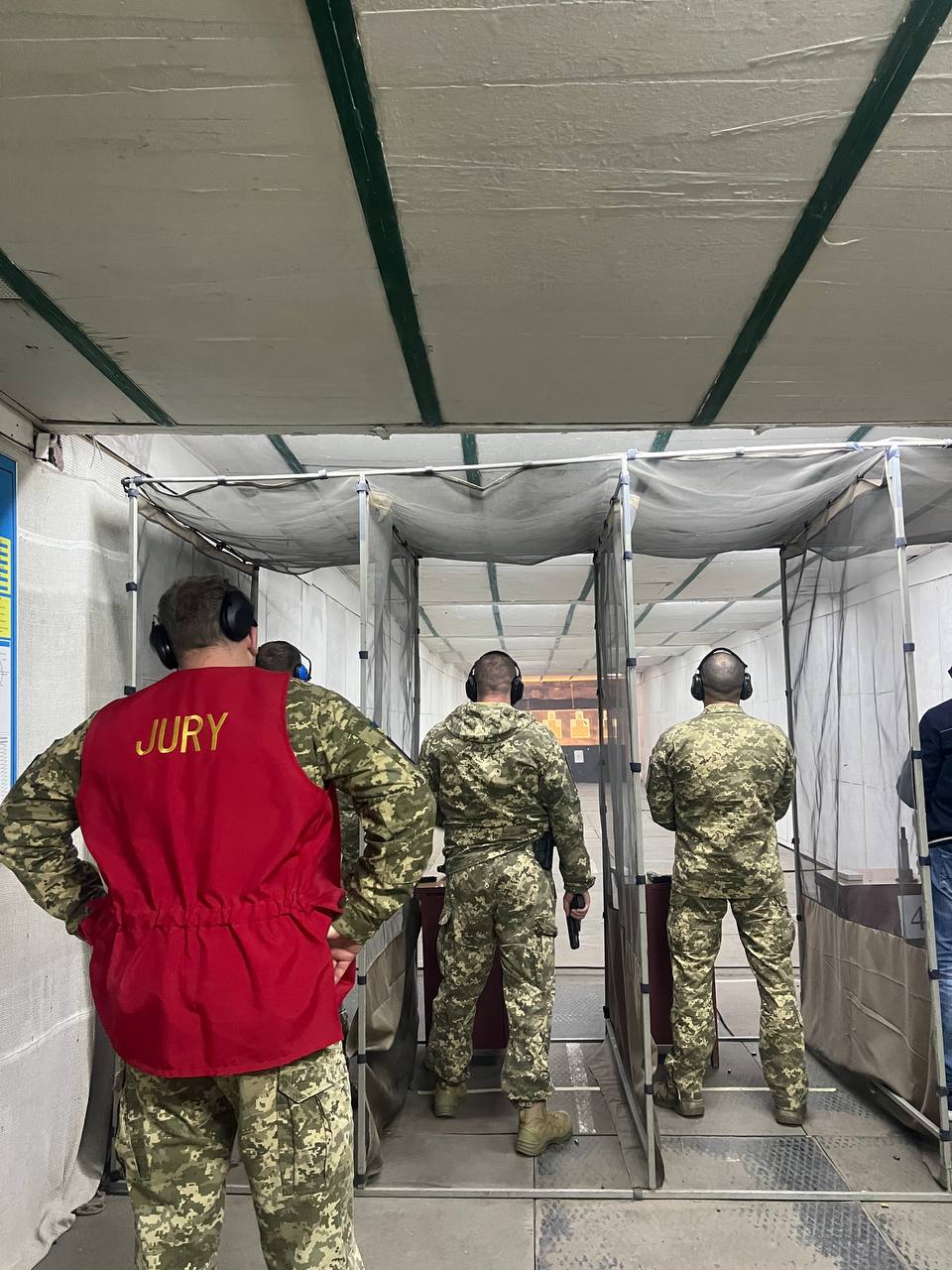 Educational and Scientific Institute of Physical Culture, Sports and Health Technologies
ПЛОЩА СТРІЛЕЦЬКОГО ТИРУ - 258 КВ.М
19
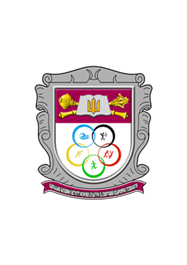 ОПТИКОЕЛЕКТРОННИЙ СТРІЛЕЦЬКИЙ КОМПЛЕКС № 29/85
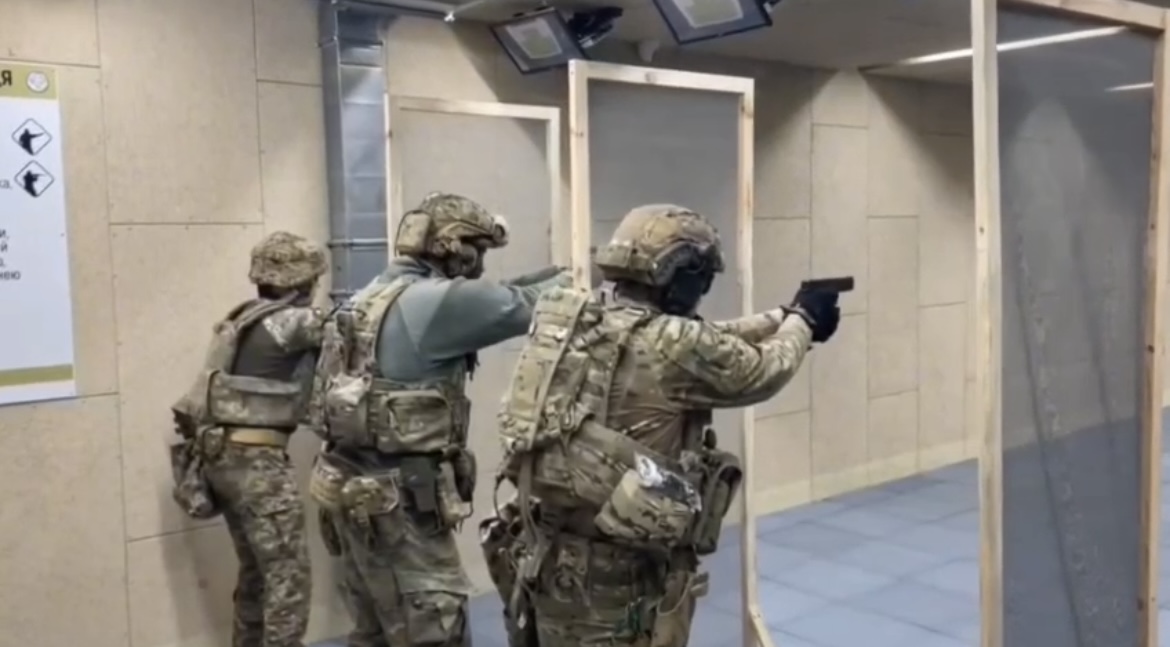 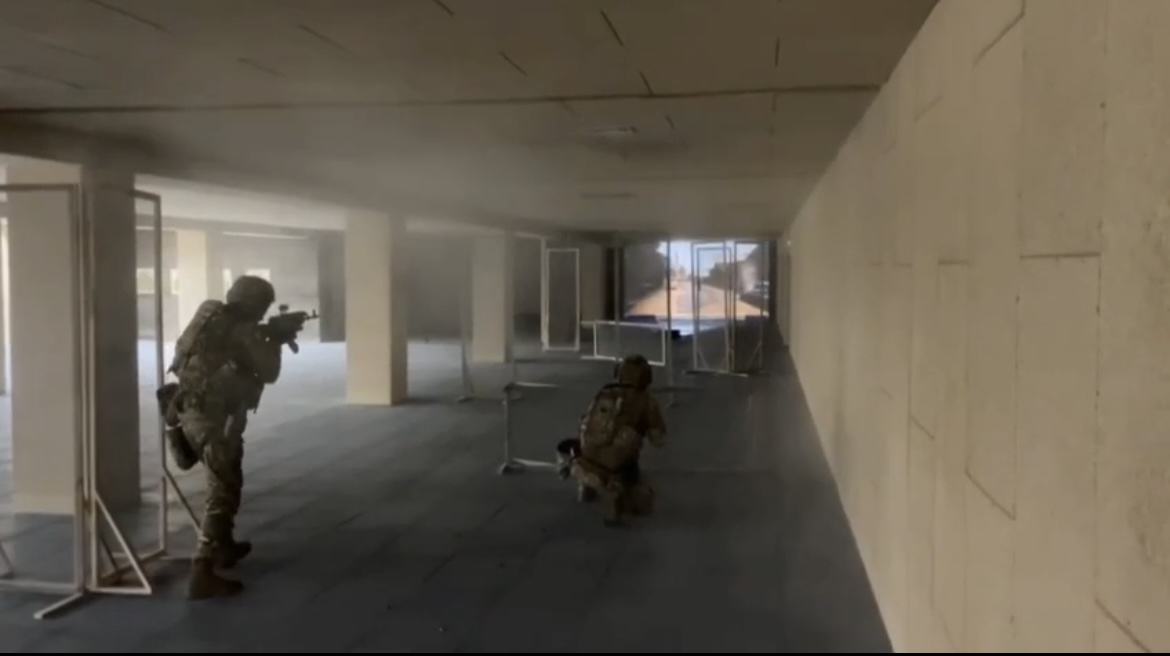 Educational and Scientific Institute of Physical Culture, Sports and Health Technologies
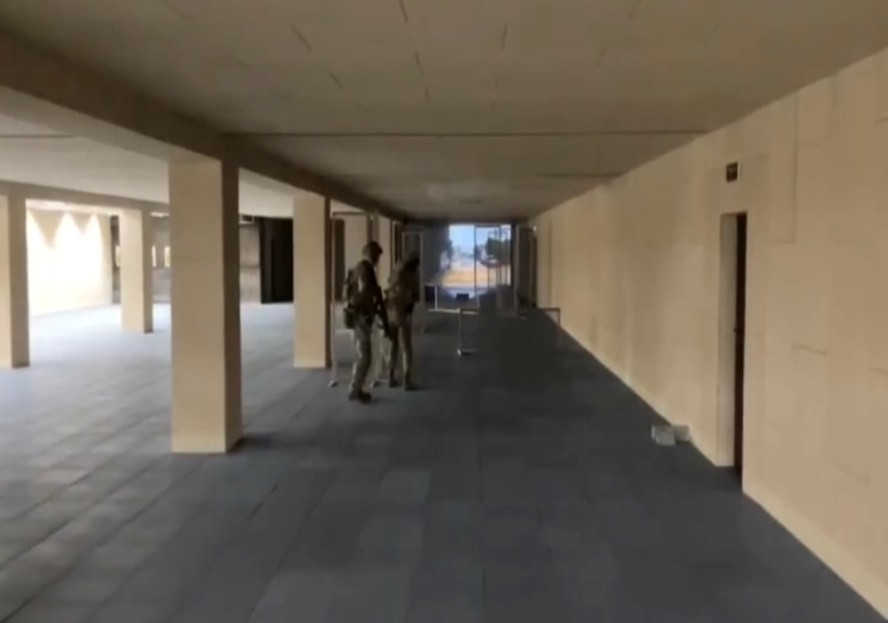 ПЛОЩА СТРІЛЕЦЬКОГО ТИРУ - 840 КВ.М
20
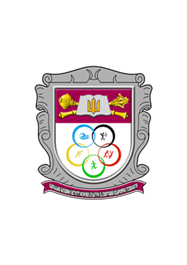 СТАДІОН (БІГОВІ ДОРІЖКИ 400М, СМУГА ПЕРЕШКОД)
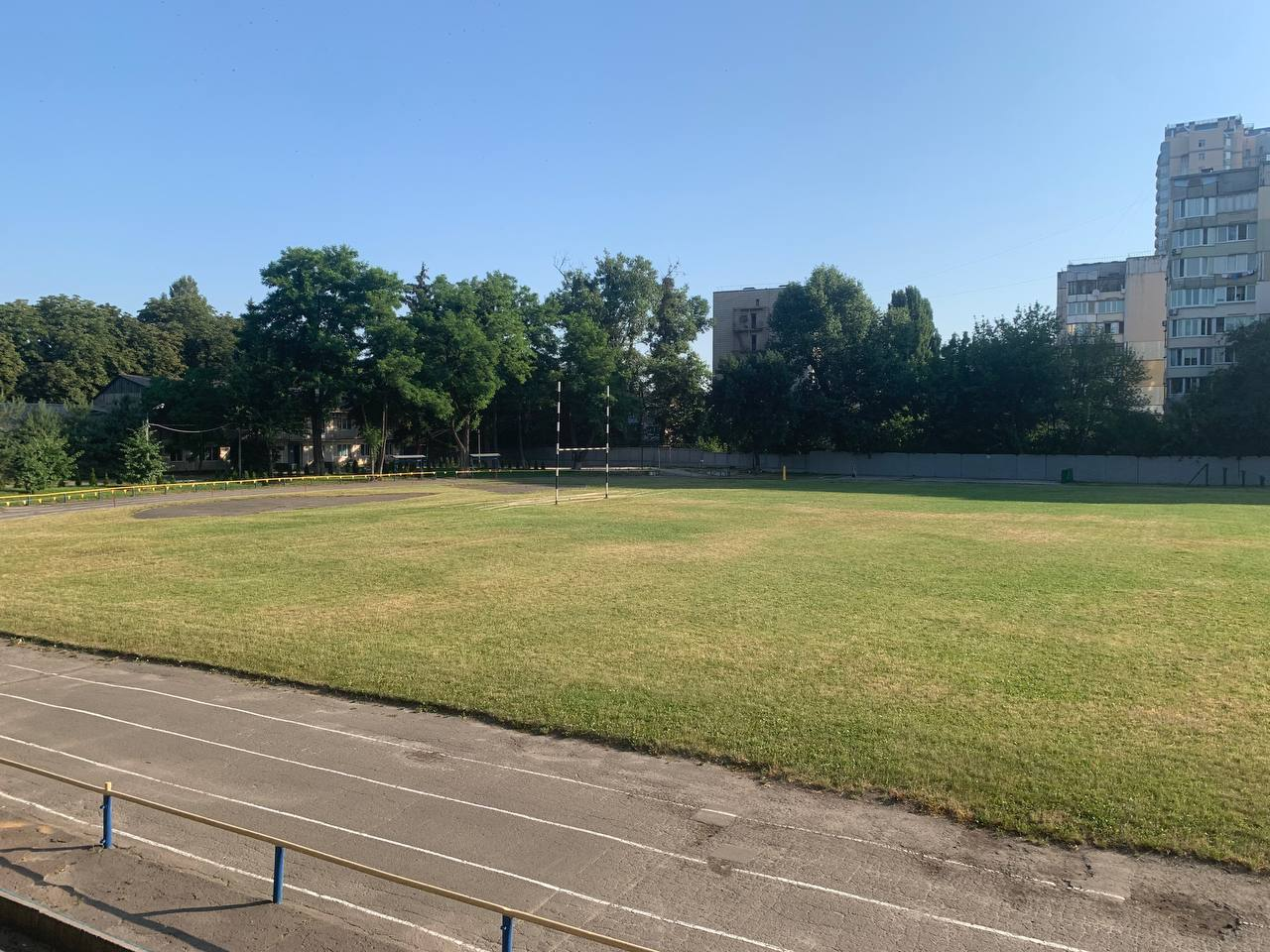 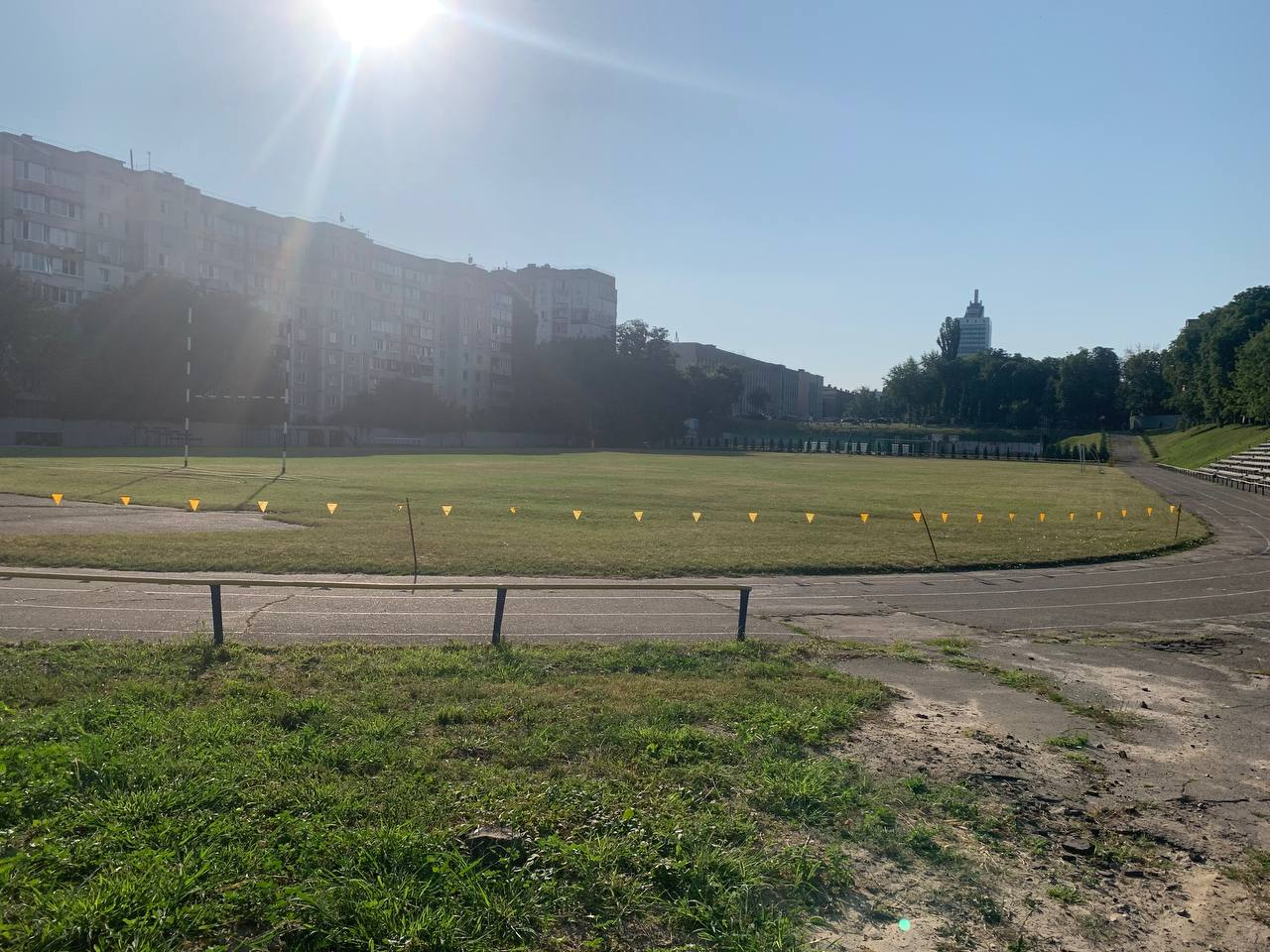 Educational and Scientific Institute of Physical Culture, Sports and Health Technologies
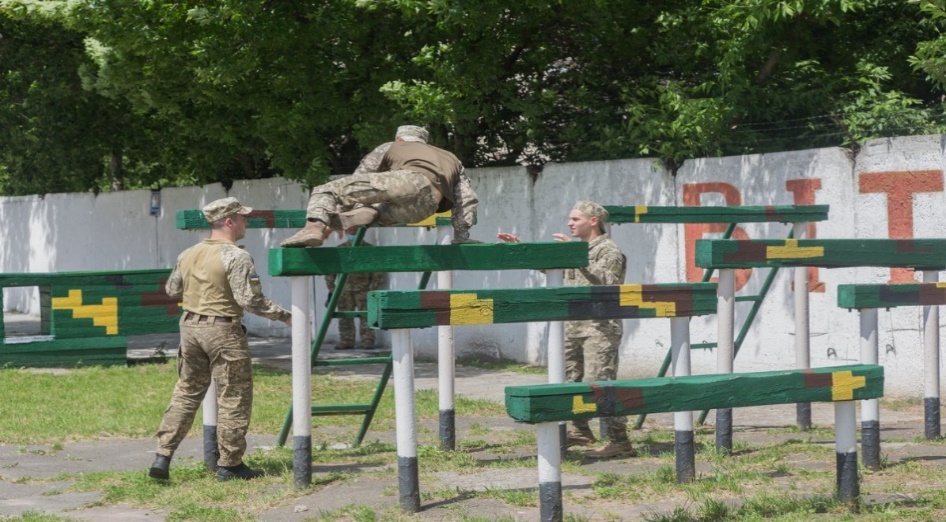 21
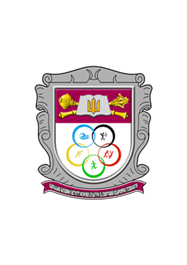 СПОРТИВНИЙ КОМПЛЕКС БУДІВЛІ №63/14
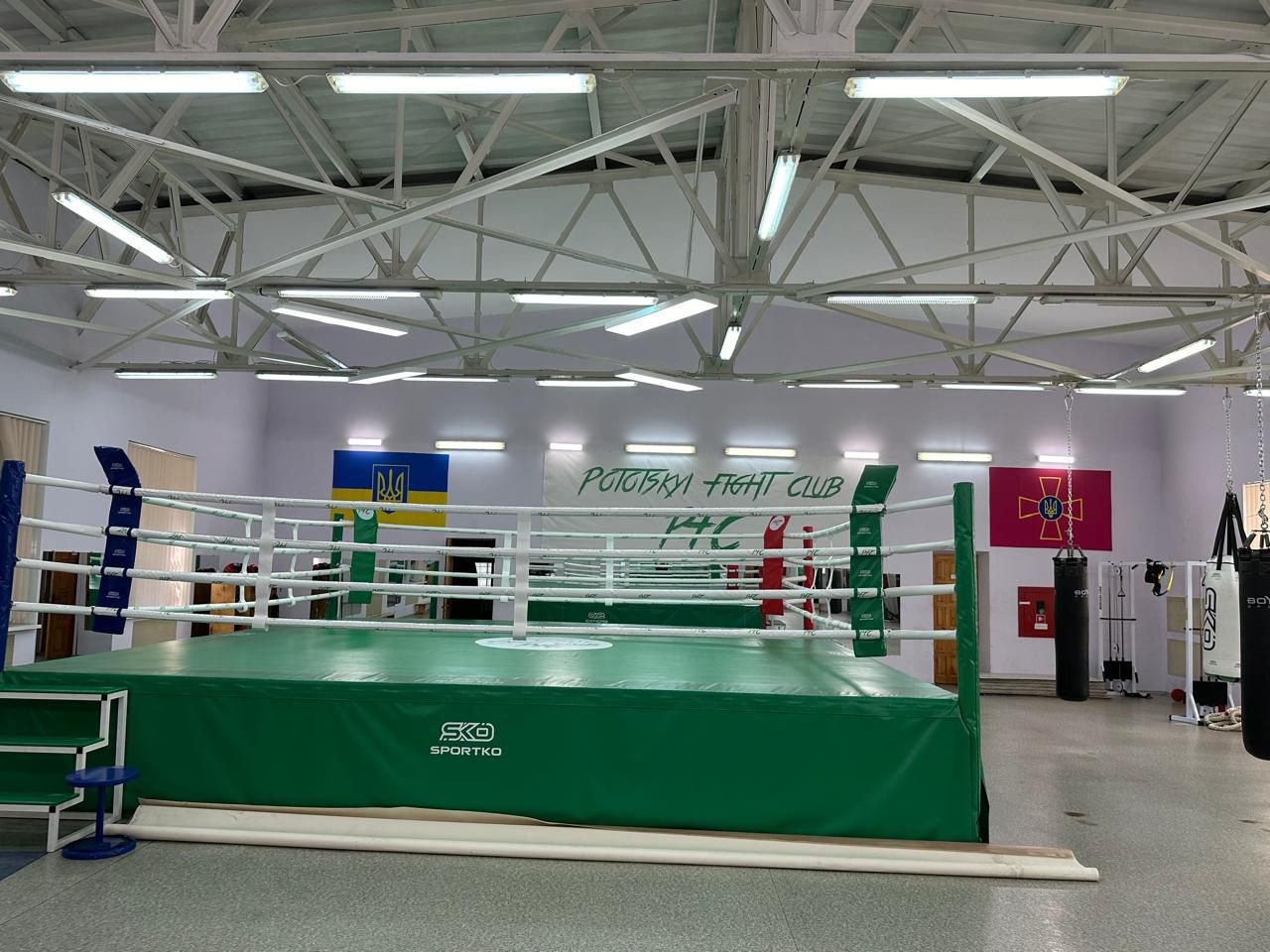 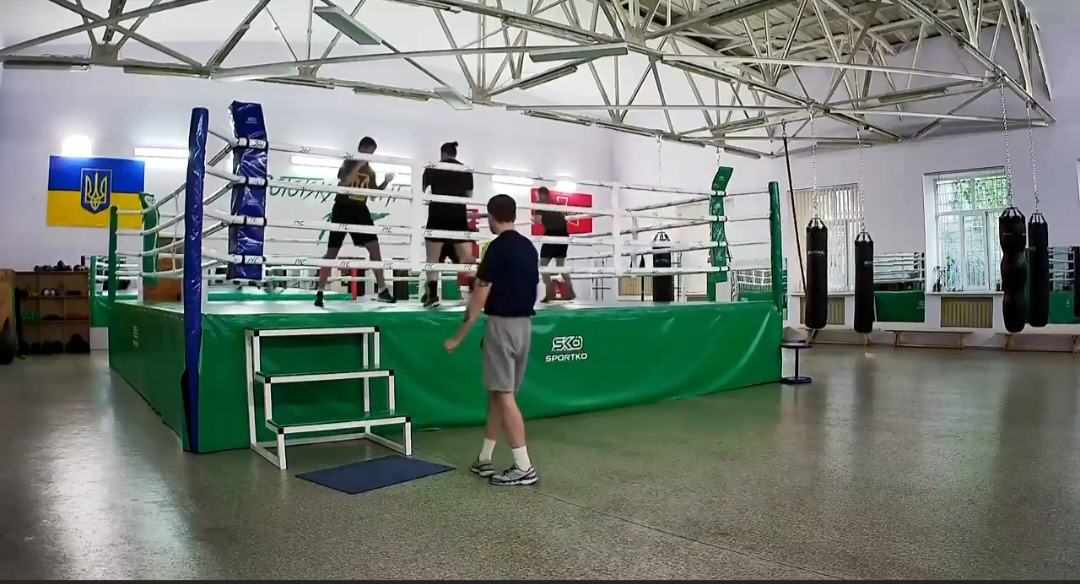 Educational and Scientific Institute of Physical Culture, Sports and Health Technologies
ЗАЛ БОКСУ
ПЛОЩА ЗАЛУ - 280 КВ.М.
22
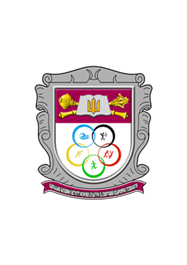 СПОРТИВНИЙ КОМПЛЕКС БУДІВЛІ №63/14
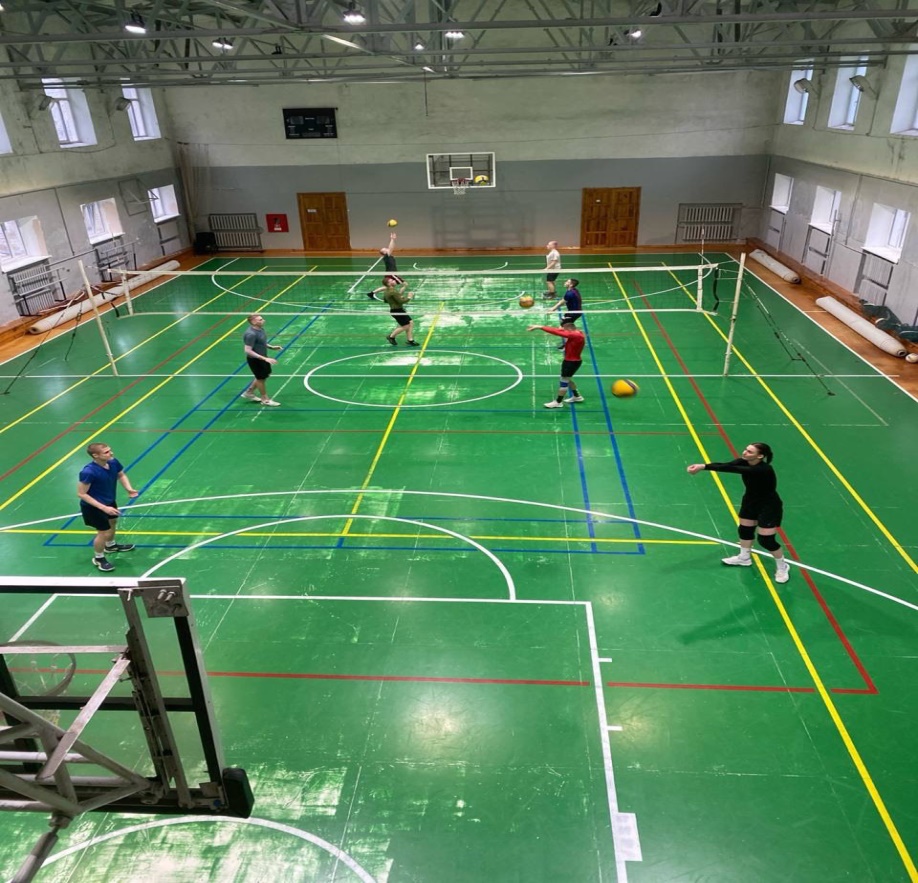 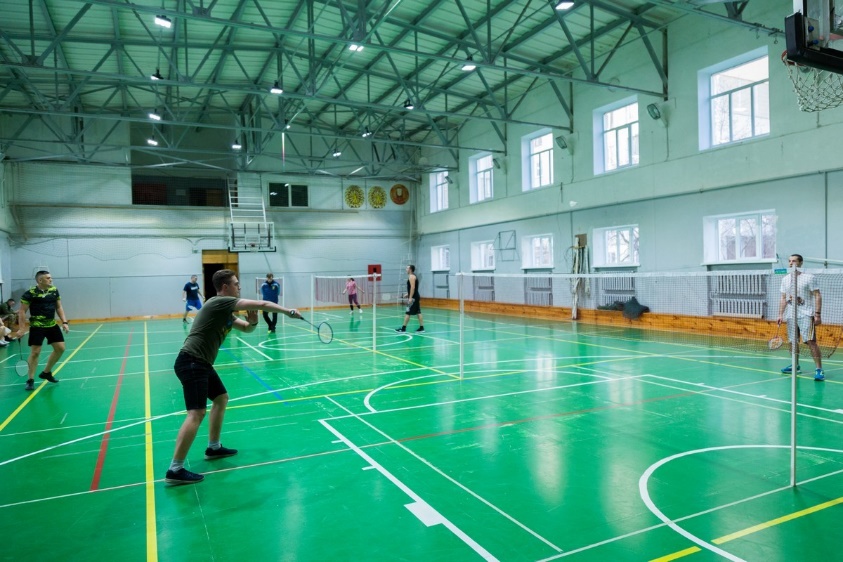 Educational and Scientific Institute of Physical Culture, Sports and Health Technologies
ЗАЛ СПОРТИВНИХ ІГОР
ПЛОЩА ЗАЛУ -  510 КВ.М.
23
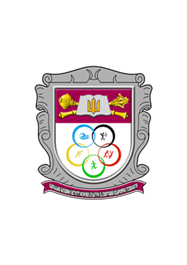 ЦЕНТРАЛЬНИЙ СПОРТИВНИЙ КЛУБ  ЗСУ
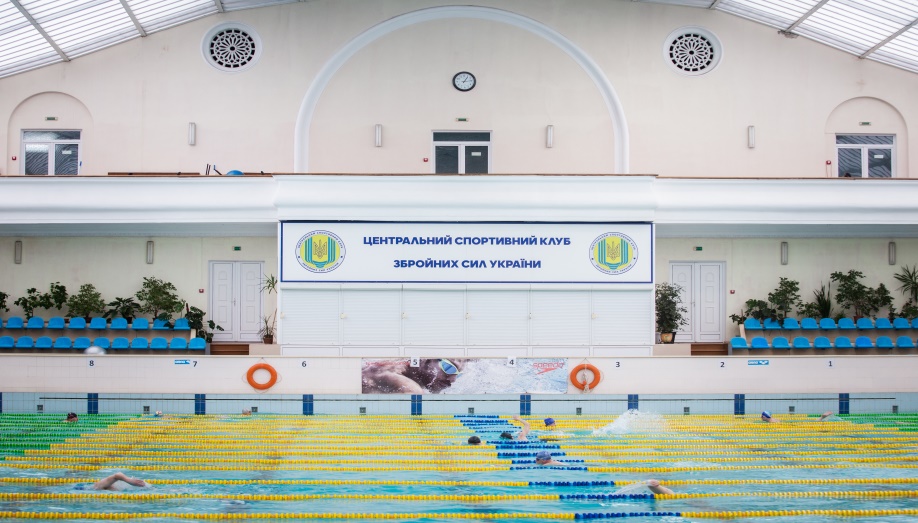 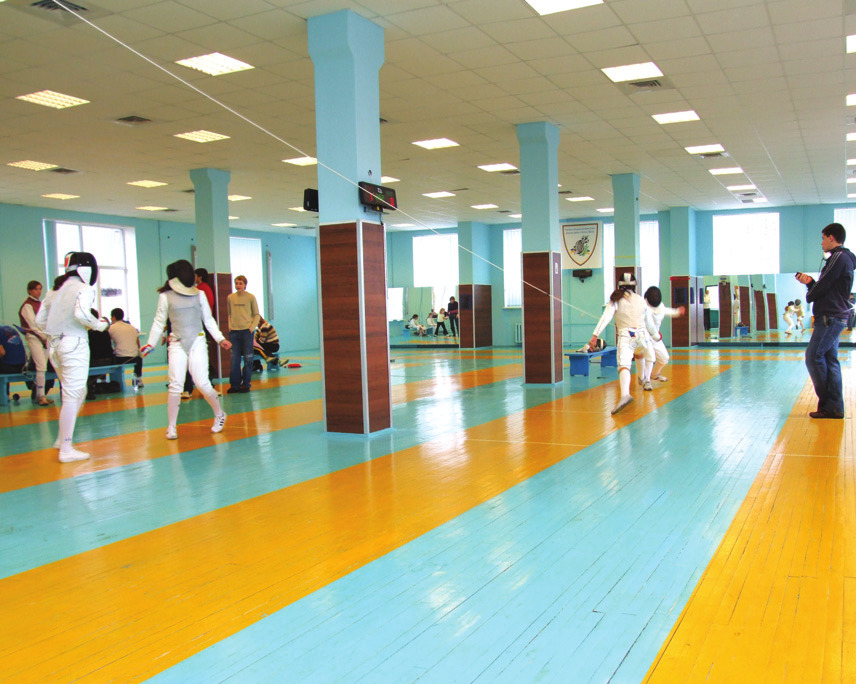 Educational and Scientific Institute of Physical Culture, Sports and Health Technologies
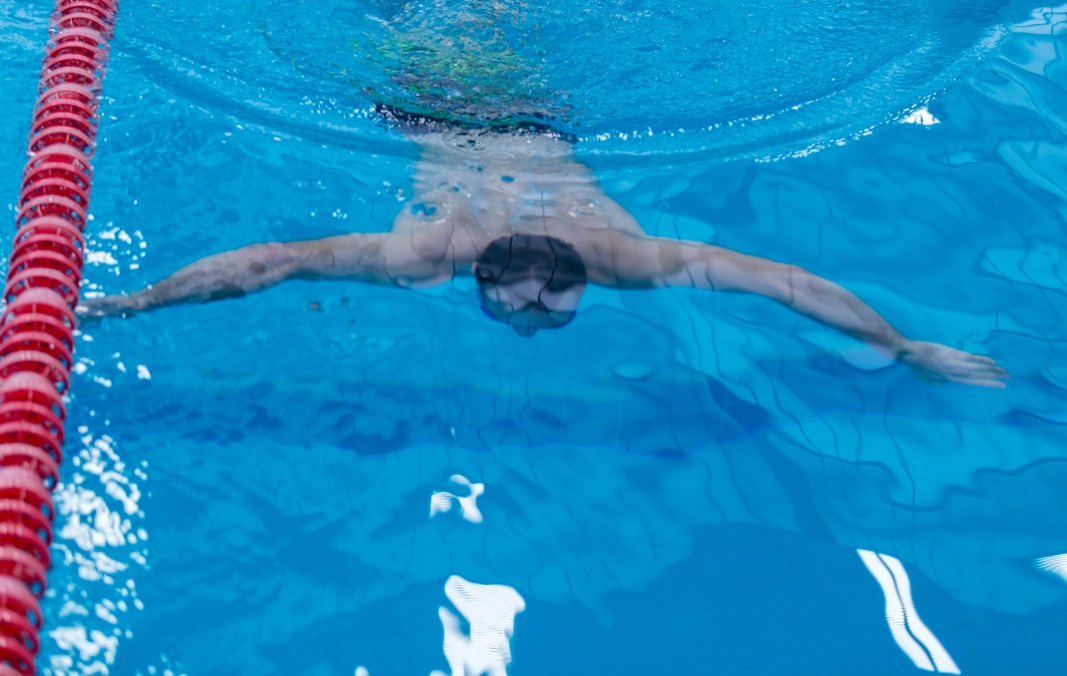 24
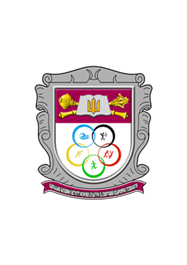 НАВЧАЛЬНО СПОРТИВНА БАЗА ЗИМОВИХ ВИДІВ СПОРТУ “ТИСОВЕЦЬ”
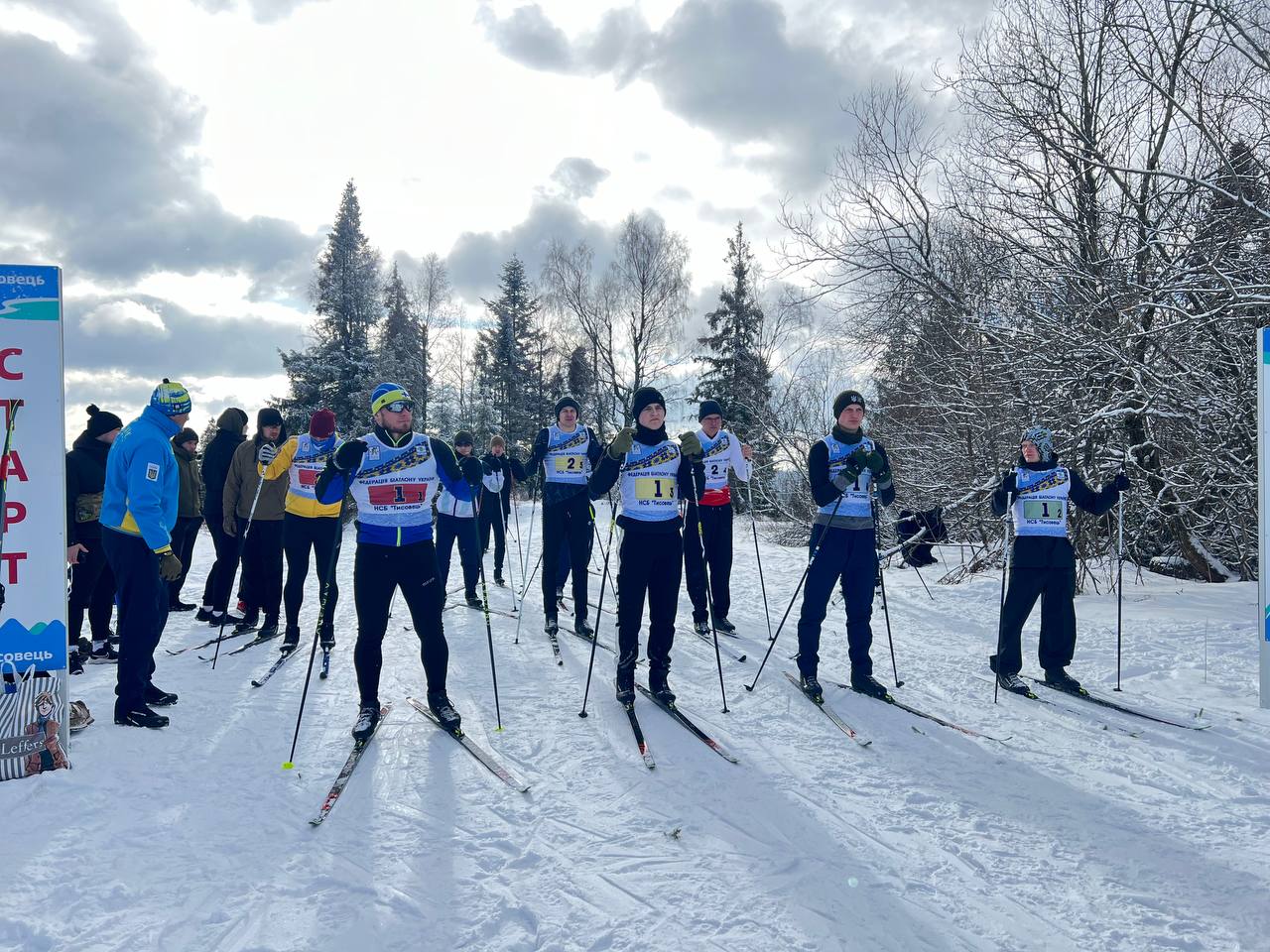 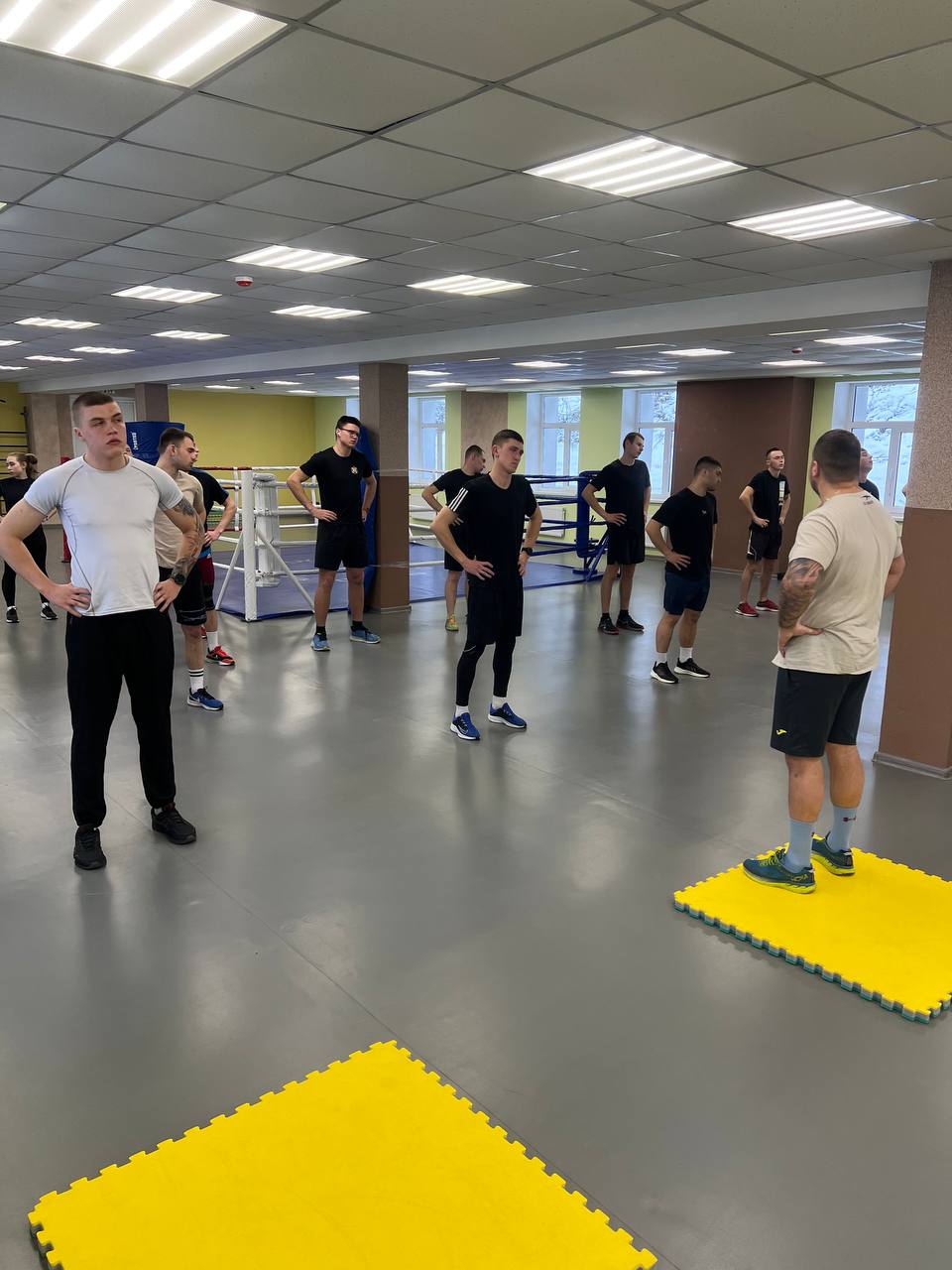 Educational and Scientific Institute of Physical Culture, Sports and Health Technologies
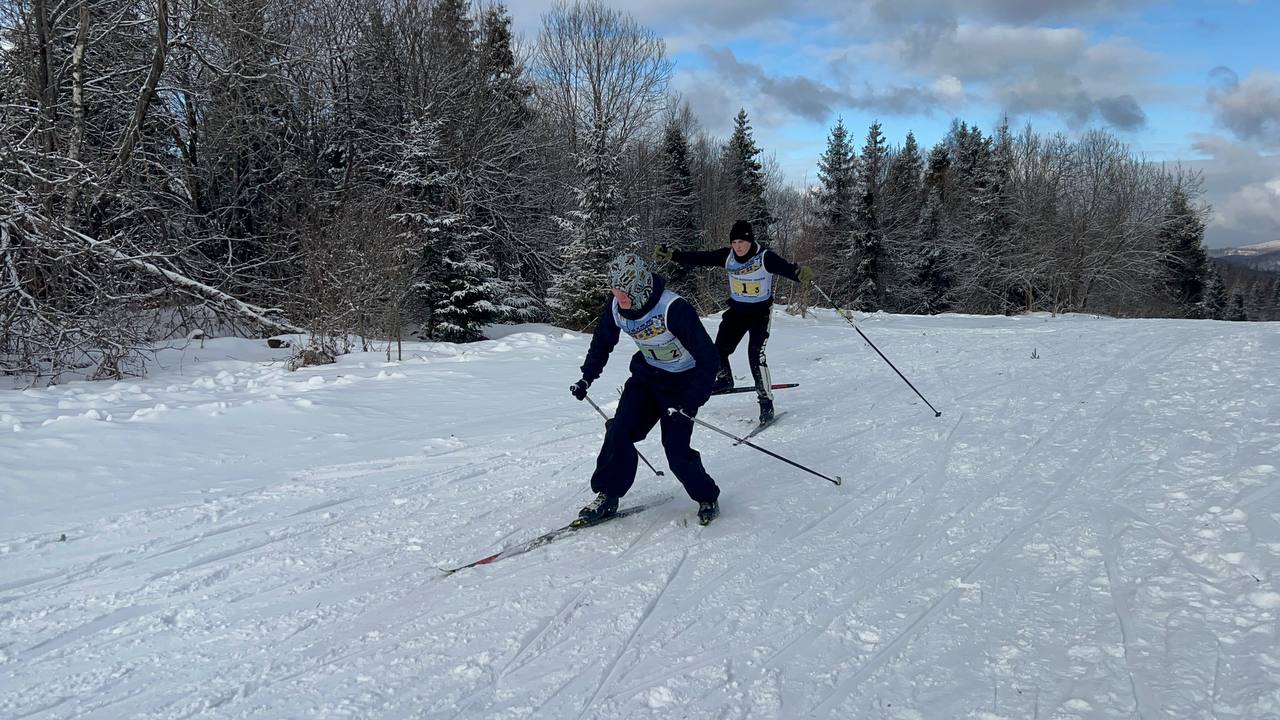 25
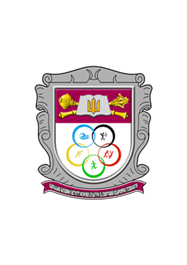 ВОДНО-СПОРТИВНА БАЗА «32» КМ
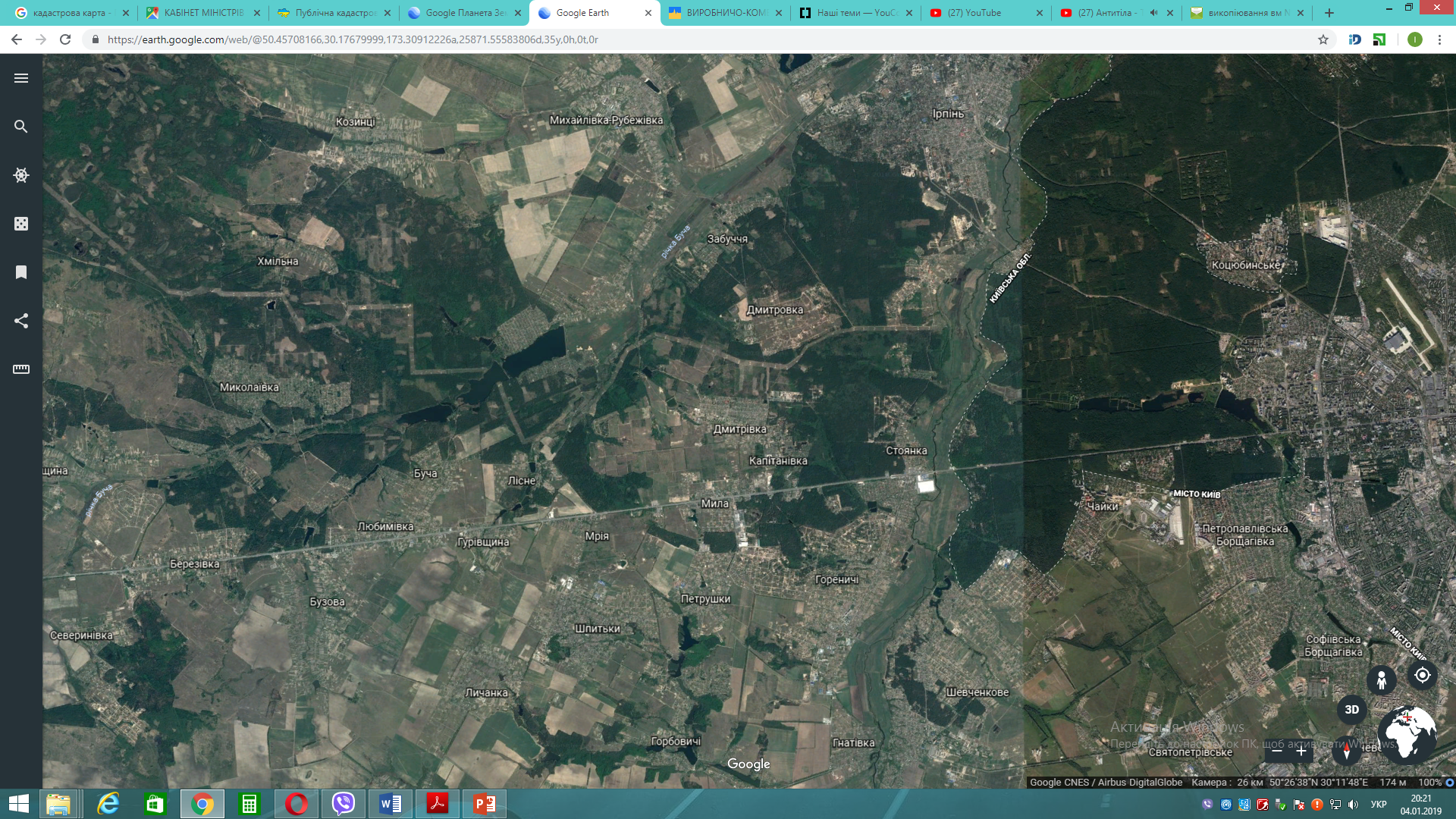 Військове містечко № 265 (площа 920 га)
Educational and Scientific Institute of Physical Culture, Sports and Health Technologies
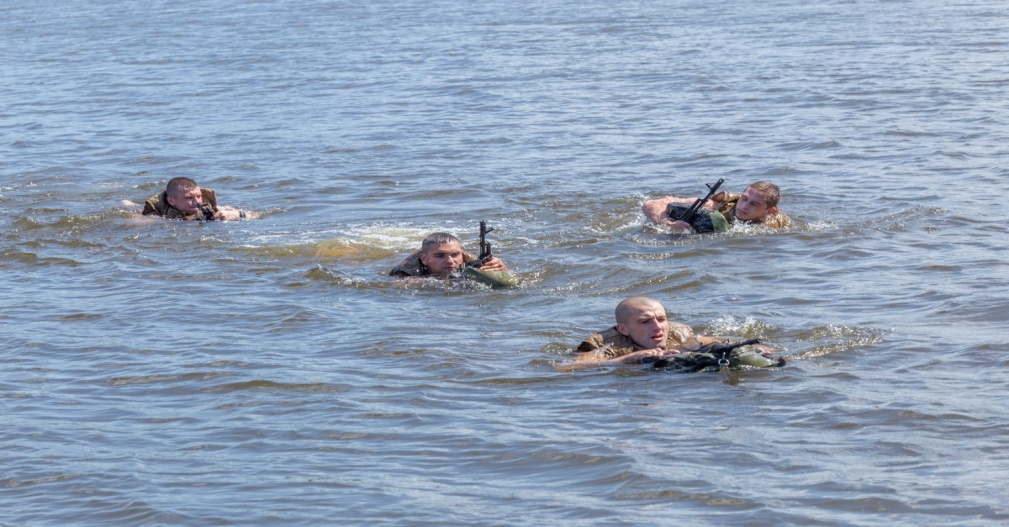 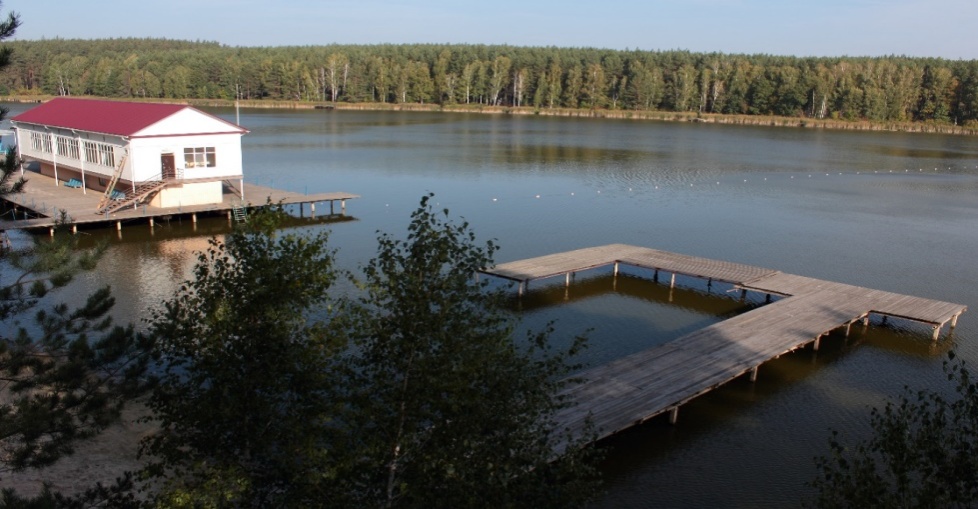 32 км
26
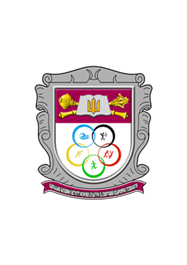 ВОДНО-СПОРТИВНА БАЗА «32» КМ
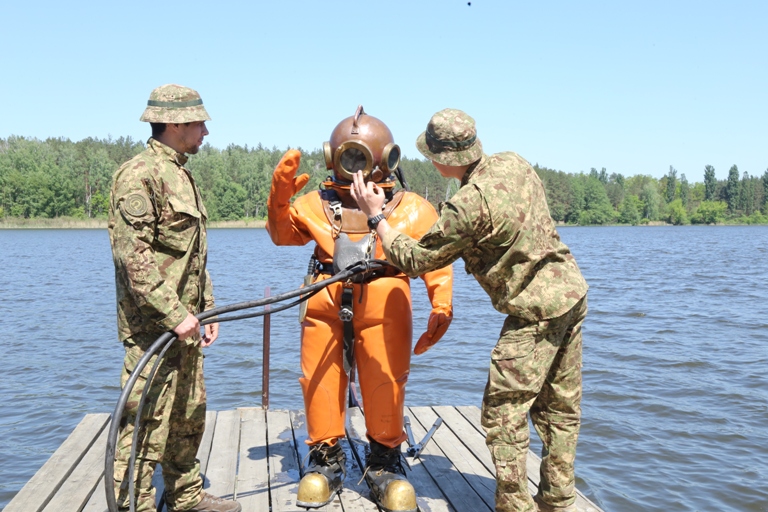 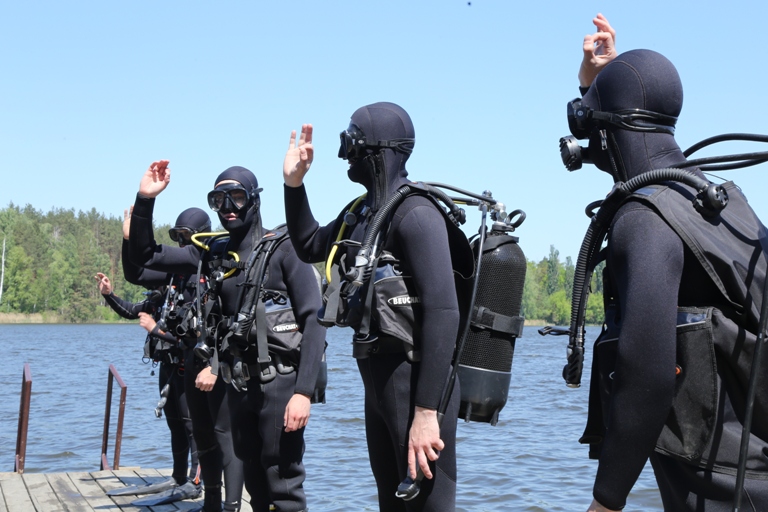 Educational and Scientific Institute of Physical Culture, Sports and Health Technologies
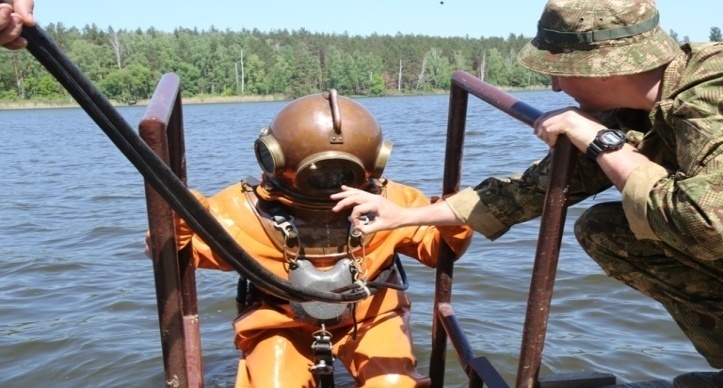 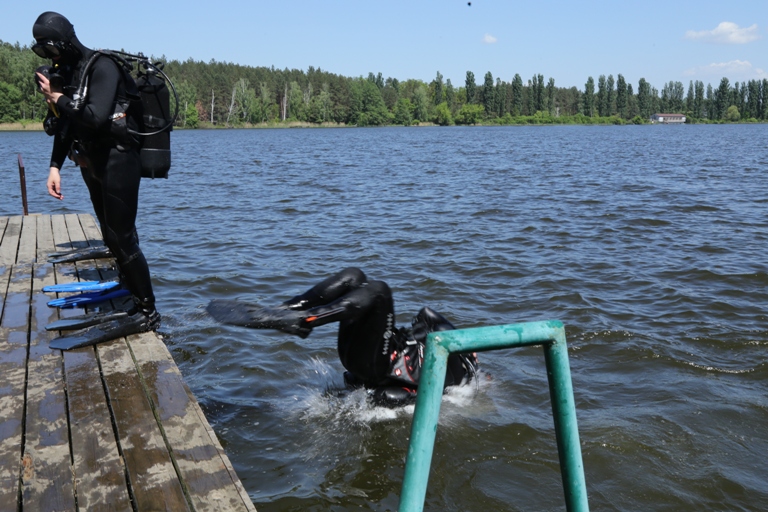 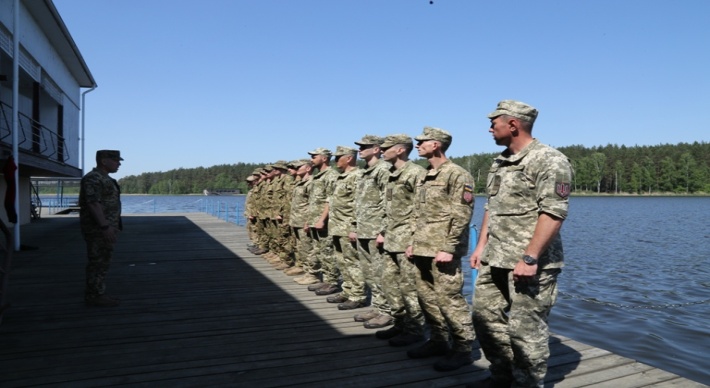 ВОДОЛАЗНА ПІДГОТОВКА
27
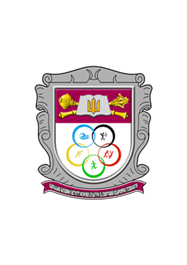 ПРОЕКТ СТАДІОННОГО КОМПЛЕКСУ З ПІДТРИБУННИМИ ПРИМІЩЕННЯМИ
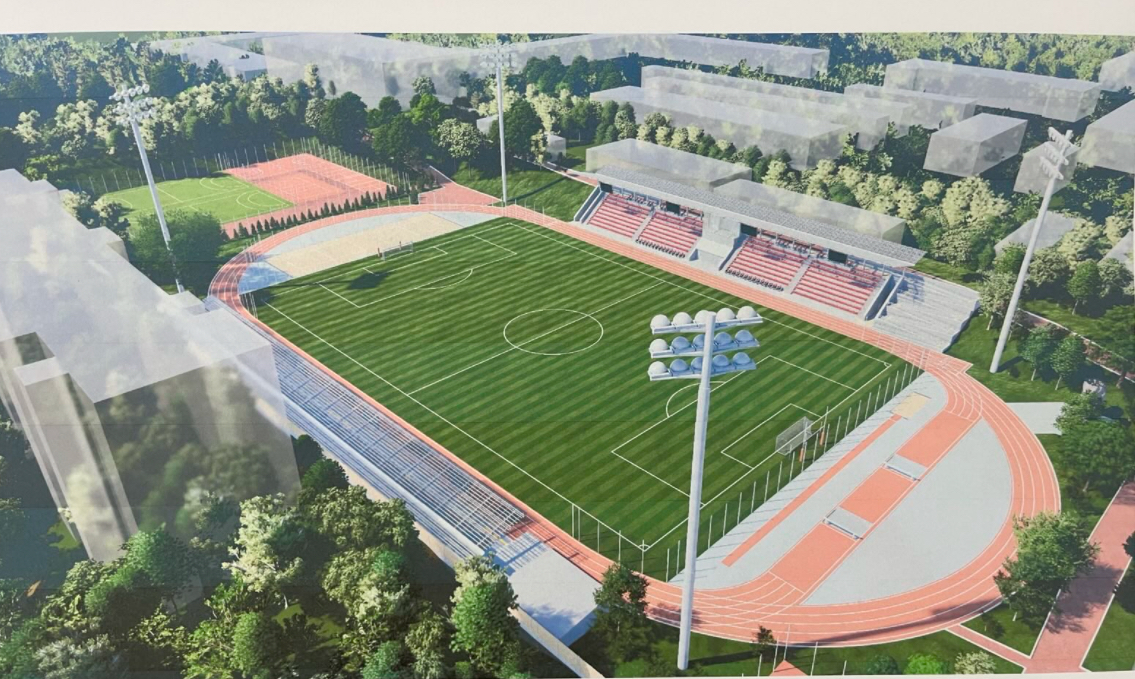 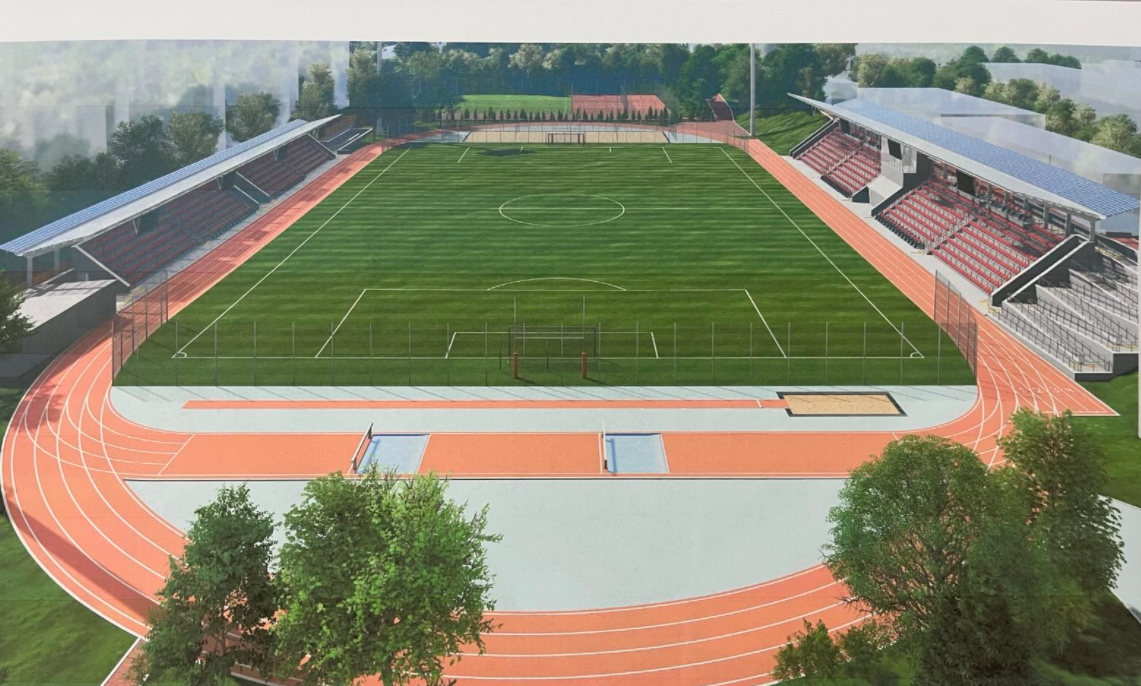 Educational and Scientific Institute of Physical Culture, Sports and Health Technologies
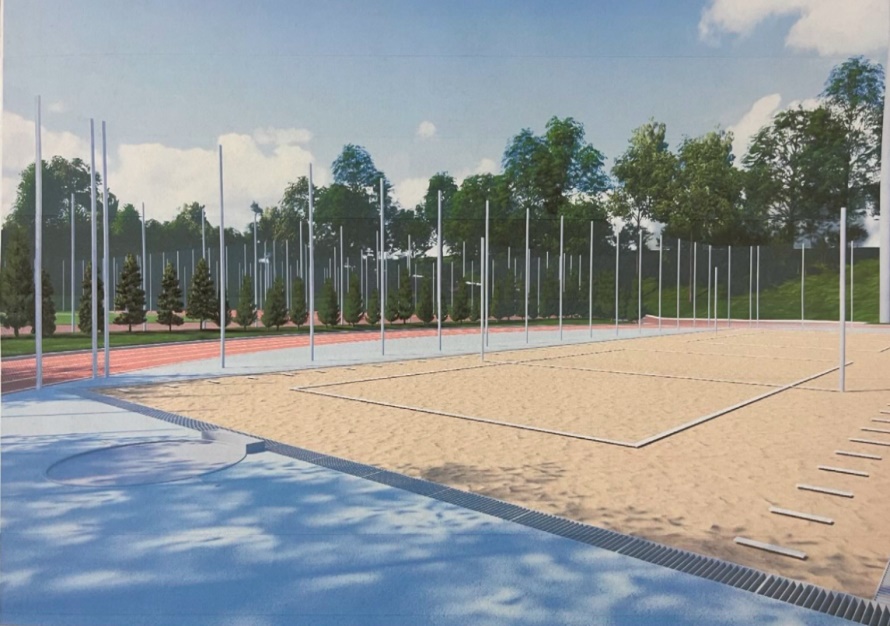 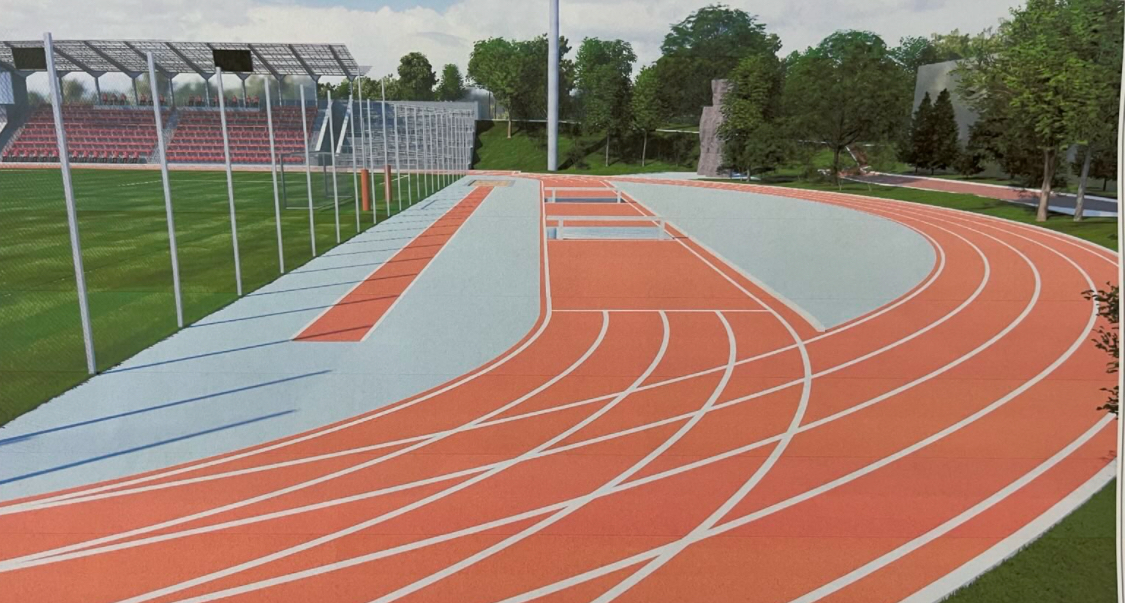 28
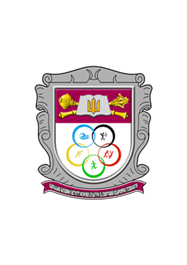 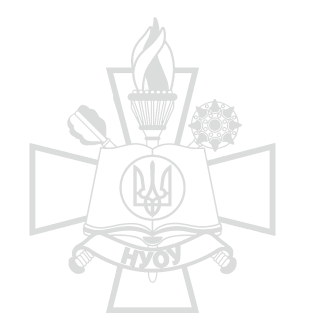 Educational and Scientific Institute of Physical Culture, Sports and Health Technologies
Слава Україні!
Героям Слава!
КИЇВ-2025